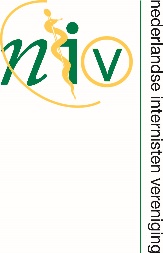 Behandeling van patiënten met multimorbiditeit op de polikliniek
Presentatie ter bevordering van implementatie
Instructie
Bekijk deze presentatie in presentatiemodus
De presentatie is opgedeeld in verschillende modules. Het beste is om deze in de voorgestelde volgorde te bekijken
Het is mogelijk om tussen de modules naar een andere module te gaan. Klik dan bij de inhoud op de module naar wens:
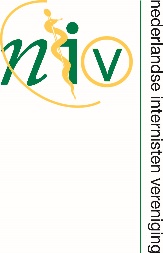 Inhoud
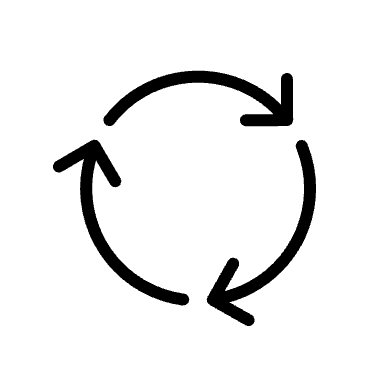 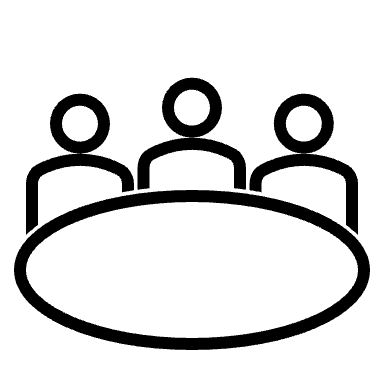 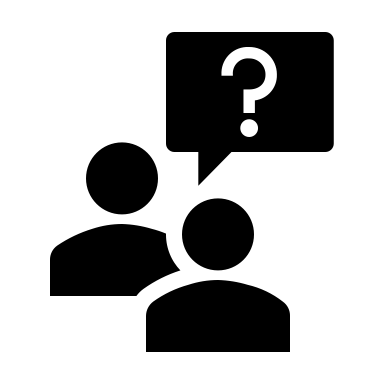 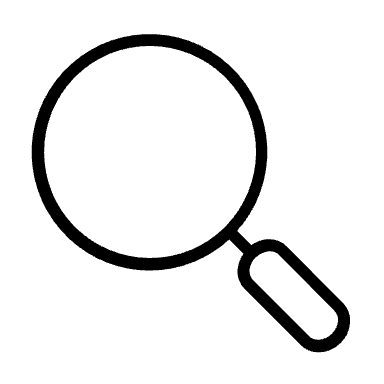 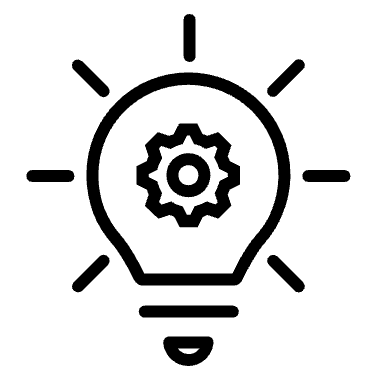 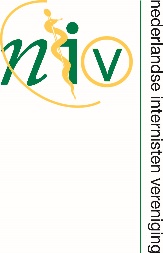 [Speaker Notes: U kunt de hele presentatie door op de symbolen linksonder te klikken om terug te navigeren naar de inhoudsopgave.]
Inhoud
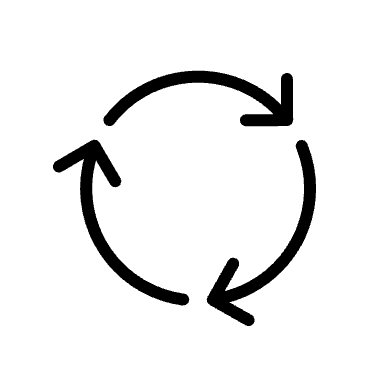 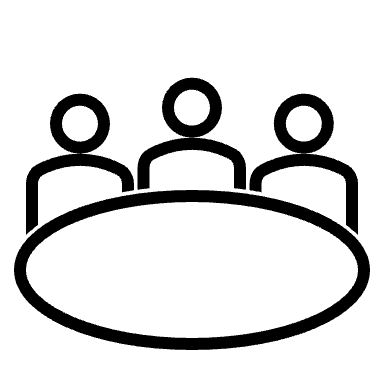 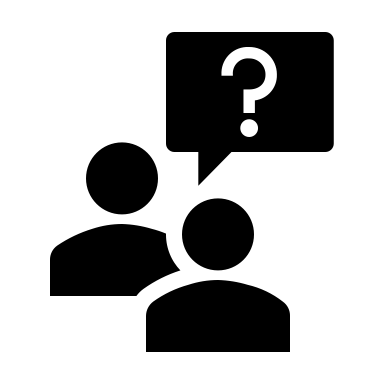 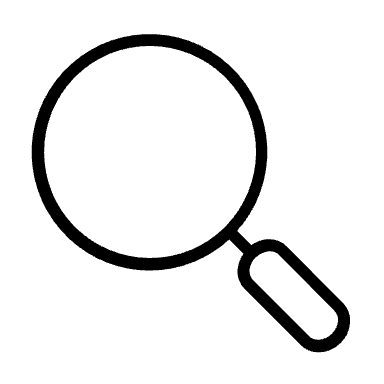 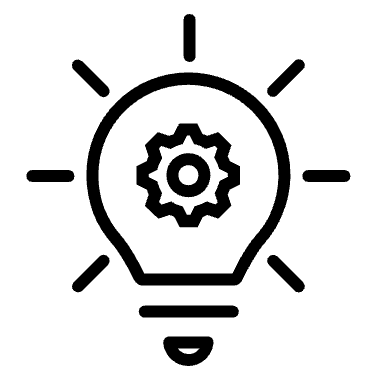 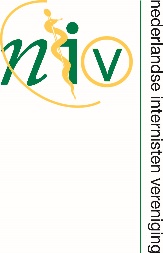 [Speaker Notes: U kunt de hele presentatie door op de symbolen linksonder te klikken om terug te navigeren naar de inhoudsopgave.]
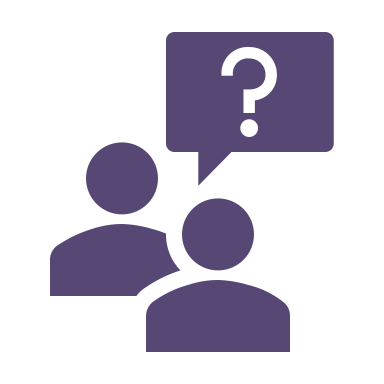 Inleiding
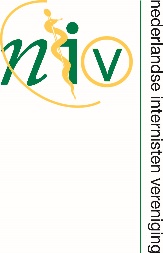 Betrokken partijen bij de leidraad:
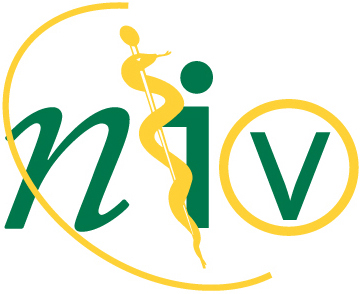 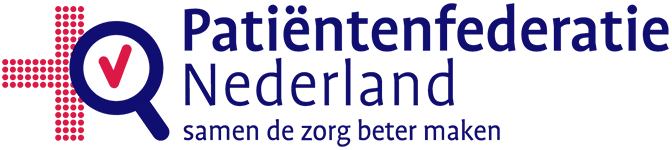 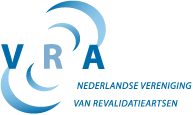 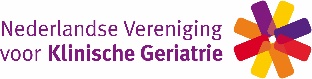 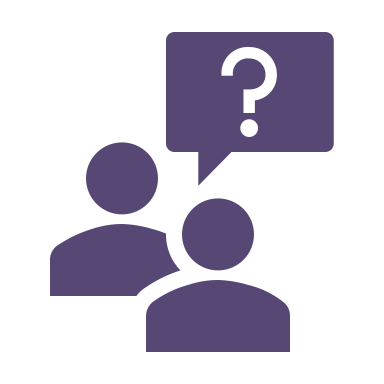 Methodologische ondersteuning door Kennisinstituut FMS
Financiering: SKMS
Doelgroep
Multimorbiditeit: 2 of meer chronische aandoeningen
Nadelige uitkomsten voor patiënt en maatschappij zoals veel zorggebruik, complicaties en hoge kosten
Niet elke patiënt met multimorbiditeit ervaart deze problemen. Doelgroep van de leidraad zijn patiënten met complexe multimorbiditeit:
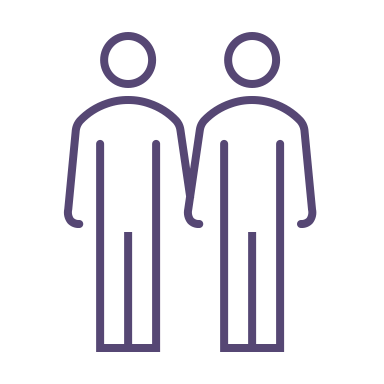 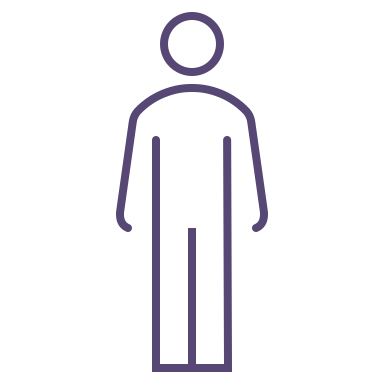 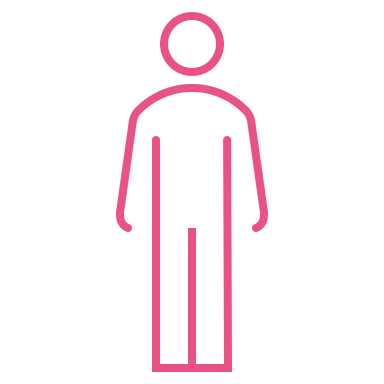 Patiënten met een combinatie van chronische ziekten die gebaat zijn bij een overkoepelende behandeling die rekening houdt met multimorbiditeit en waarbij het afwijken van ziekte-specifieke richtlijnen gepast kan zijn. Dit kan zijn op basis van zowel ziekte- of behandel gerelateerde factoren als patiëntgebonden factoren, als ook een combinatie.
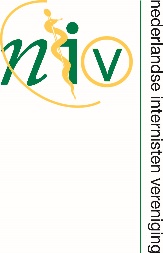 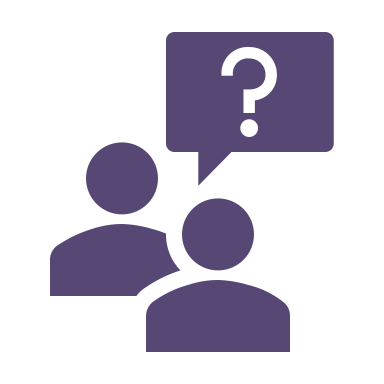 Aanpalende richtlijnen en leidraden
Richtlijn polyfarmacie bij ouderen (2020)
Adviesrapport Multimorbiditeit en Regie in het Ziekenhuis (2021)
Leidraad Multidisciplinaire beoordeling bij multimorbiditeit (April 2024)
Leidraad Integrale netwerkzorg voor oudere volwassenen met psychiatrische en somatische problemen (verwacht in 2026)
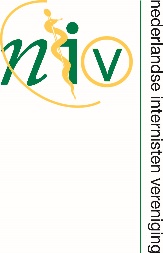 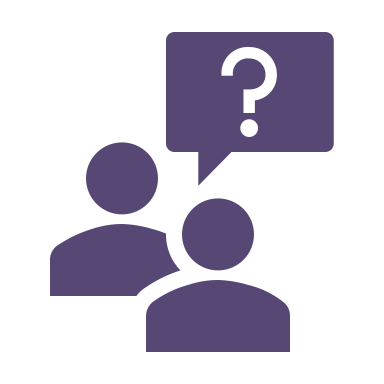 [Speaker Notes: De richtlijnen/leidraden van punt 1-3 zijn hyperlinks. Klik hierop om direct naar de websites te gaan.]
Aanpalende richtlijnen en leidraden
1. Adviesrapport Multimorbiditeit en Regie in het Ziekenhuis (2021)
Regieondersteuning  bestaat uit drie elementen:
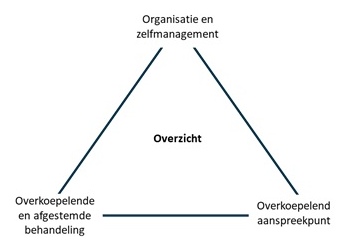 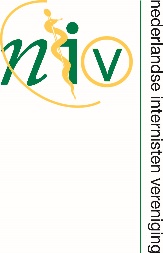 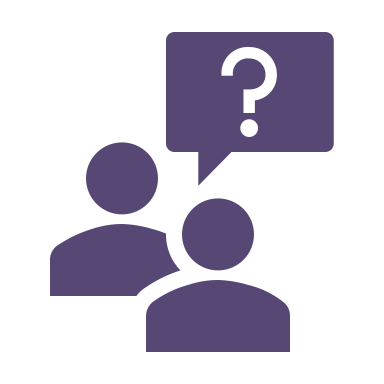 NIV/NVKG, 2021
Aanpalende richtlijnen en leidraden
2. Leidraad Multidisciplinaire beoordeling bij multimorbiditeit (04-2024)
Regieondersteuning  bestaat uit drie elementen:


De multidisciplinaire beoordeling focust zich op de overkoepelende en afgestemde behandeling:
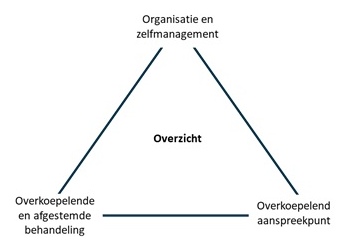 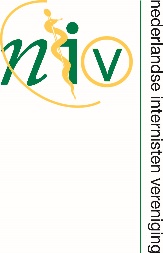 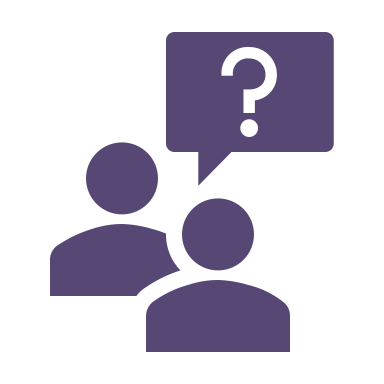 NIV/NVKG, 2021
Aanpalende richtlijnen en leidraden
2. Leidraad Multidisciplinaire beoordeling bij multimorbiditeit (04-2024)
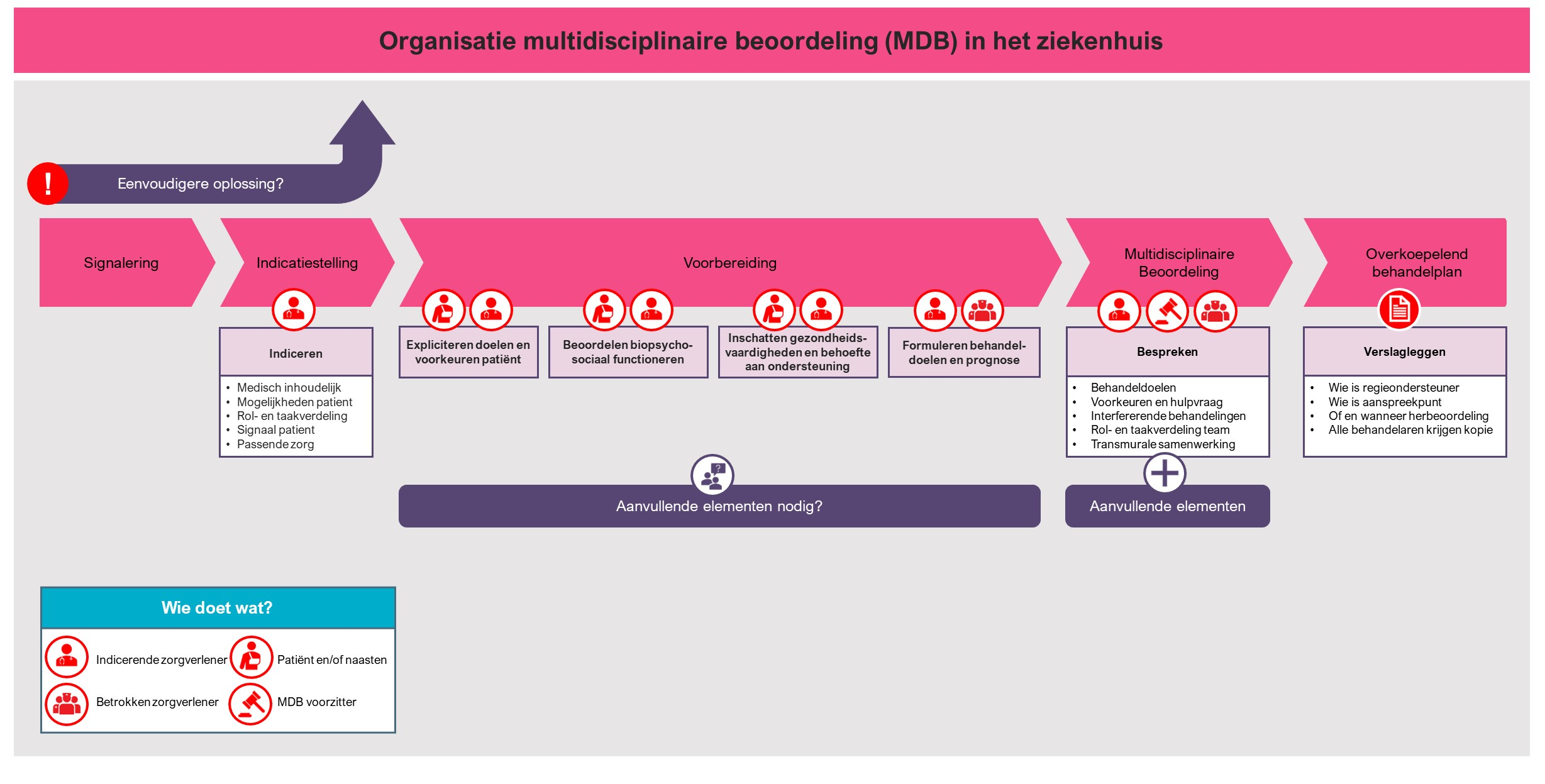 NIV 2024
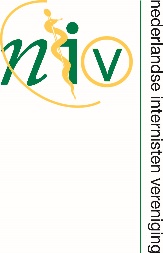 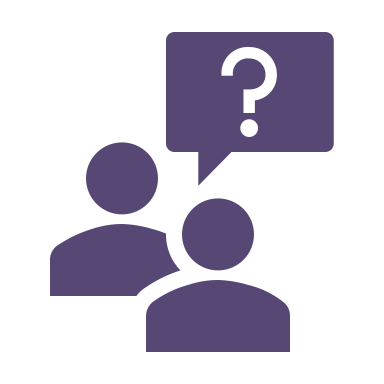 Leidraad behandeling van patiënten met multimorbiditeit op de polikliniek
Doelen:
Zorgverleners helpen om de patient met complexe multimorbiditeit te herkennen, waarbij er een indicatie bestaat om af te wijken van protocollaire zorg
Zorgverleners in het ziekenhuis ondersteunen om behandeling op maat te leveren voor patiënten met complexe multimorbiditeit door middel van een concreet stappenplan
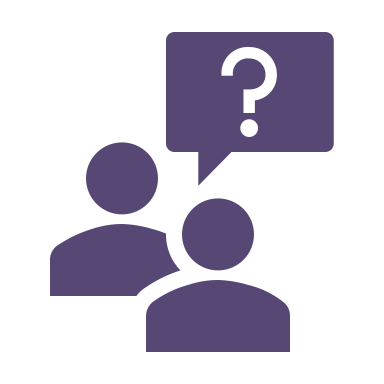 Leidraad behandeling van patiënten met multimorbiditeit op de polikliniek
Voor welke zorgverleners?

Voor álle behandelaren (medisch specialisten, verpleegkundig specialisten en physician assistants) die zorg dragen voor patienten met complexe multimorbiditeit.

Voor de regieondersteuner zijn een aantal extra stappen geformuleerd.
Regieondersteuner: een medisch specialist die verantwoordelijk is voor de besluitvorming en coördinatie van zorg voor een patiënt met al diens ziektes en aandoeningen, over de lijnen van verschillende tweede- en derdelijns organisaties heen. Deze rol kan door elk medisch specialisme vervuld worden. De huisarts blijft de regieondersteuner in de eerste lijn.
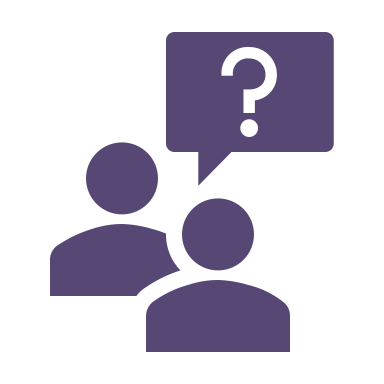 Inhoud
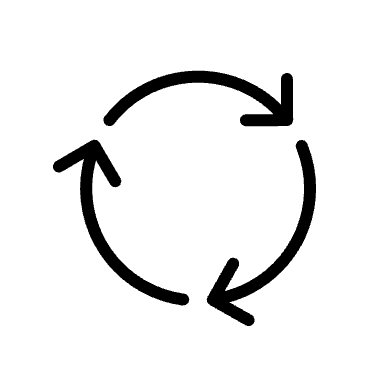 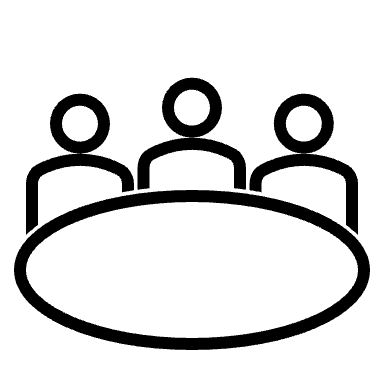 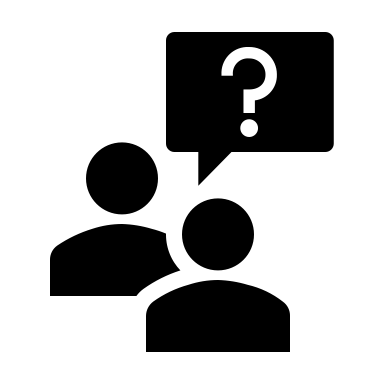 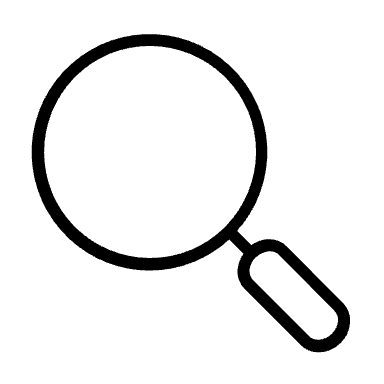 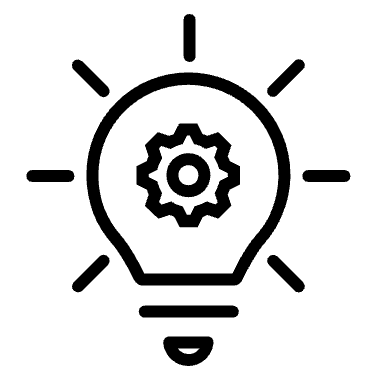 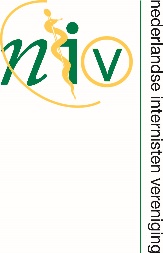 Herkennen van patiënten voor een integrale behandeling
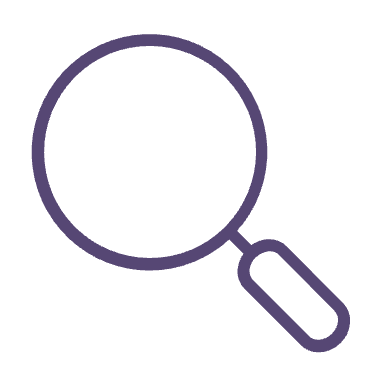 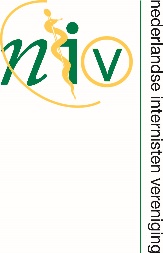 Criteria van complexe multimorbiditeit
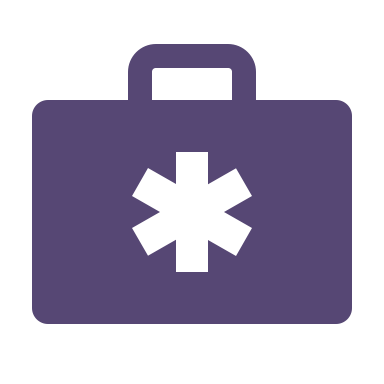 1. Betrokkenheid van meerdere zorgverleners en/of instanties
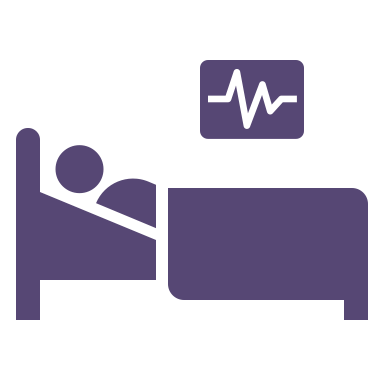 2. Frequente behoefte voor ongeplande en/of acute zorg
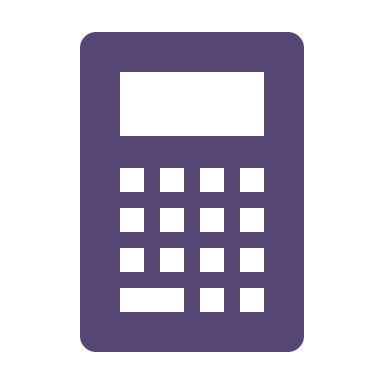 3. Lage gezondheidsvaardigheden
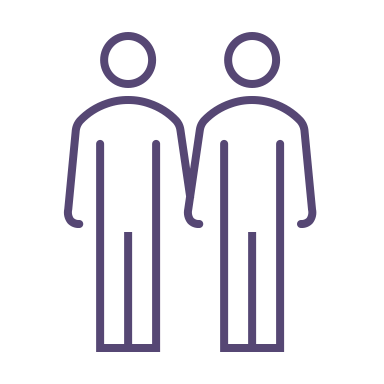 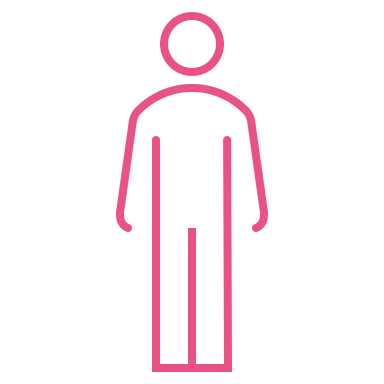 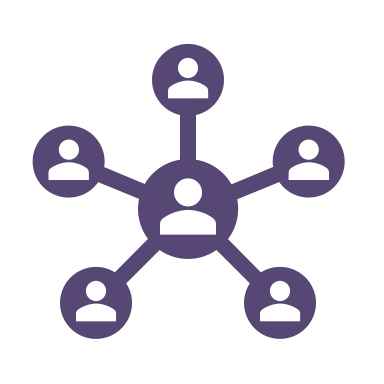 4. Lage sociaaleconomische milieu en sociale problematiek
5. Combinatie chronische fysieke aandoeningen met mentale/psychische aandoeningen en/of psychosociale problematiek
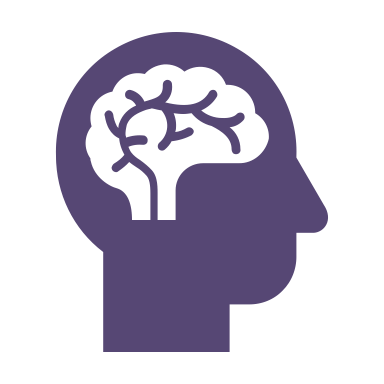 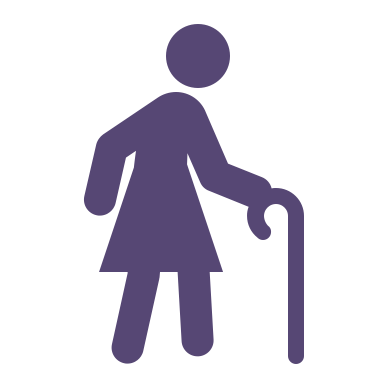 6. Kwetsbaarheid en/of geriatrische syndromen
7. (Hyper)polyfarmacie
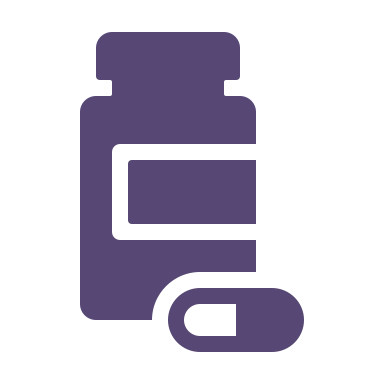 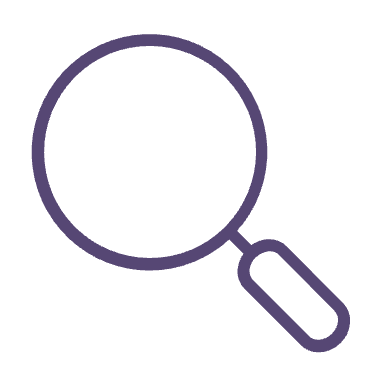 Herkenning op de polikliniek
Signalen in de spreekkamer
Patiëntkarakteristieken:
Laaggeletterdheid, kwetsbaarheid, geriatrisch syndroom, lage SES, sociale problematiek
Directe vraag vanuit patiënt/naasten		
Medisch-inhoudelijk en zorggebruik: 
Discordante aandoeningen, combinatie van psychisch en somatisch
(Hyper)polyfarmacie, therapieontrouw 
Frequente SEH-bezoeken/opnames
Fragmentatie van zorg:
Tegenstrijdige, niet passende adviezen
Onduidelijk wie regieondersteuner of aanspreekpunt is
Veel zorgverleners/instellingen
Niet passend bij prognose
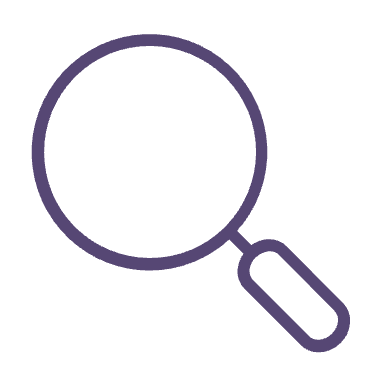 Herkenning op de polikliniek
Deze screeningsvragen kunt u stellen aan uw patiënt:

Werken de zorgverleners die u ziet goed met elkaar samen?
	Deze vraag helpt om te identificeren of er sprake is van fragmentatie in de zorg.
Passen uw behandelplannen bij uw gezondheidsproblemen en uw dagelijkse leven?
	Deze vraag controleert of de zorg voldoende is afgestemd op de complexiteit van de 	patiënt.
Kunt u meedenken over de verschillende behandelingen?
	Deze vraag beoordeelt of de patiënt actief betrokken is bij zijn of haar zorg, wat essentieel 	is voor een goed afgestemd behandelplan.
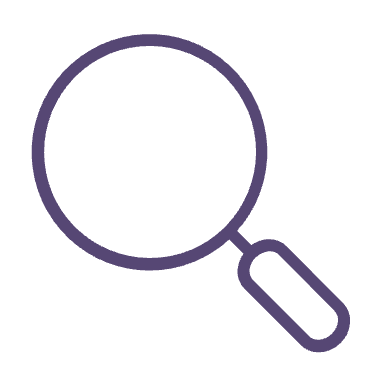 Inhoud
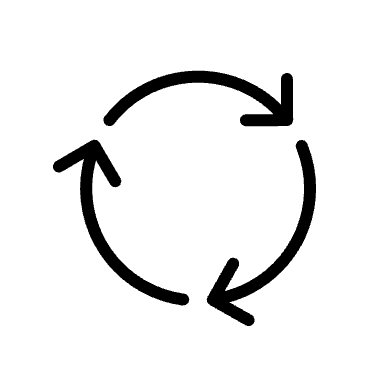 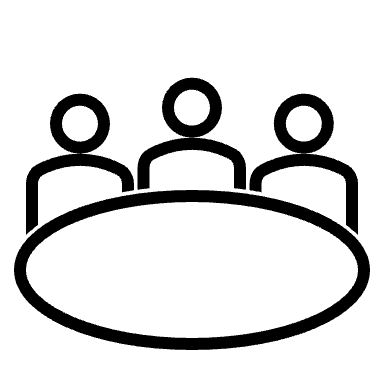 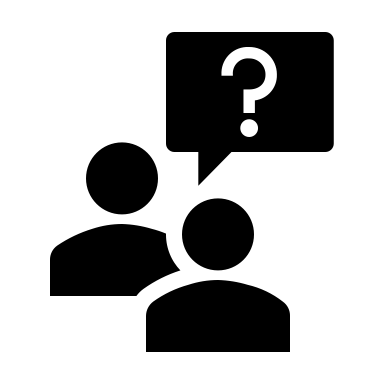 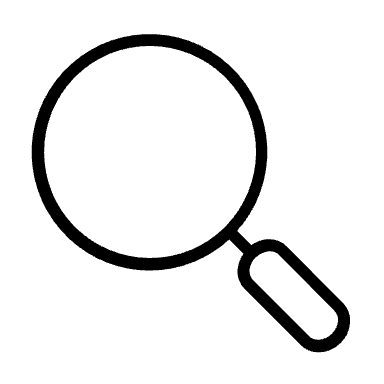 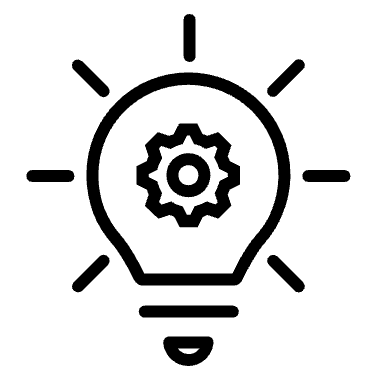 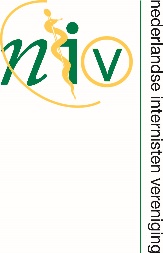 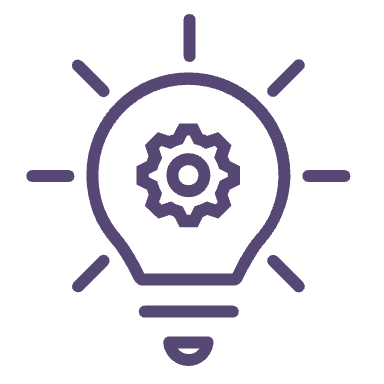 Behandeling op maat
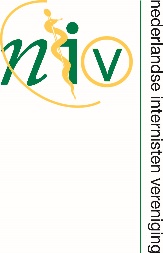 Thema’s essentieel voor behandeling op maat: een stappenplan
Samen beslissen
Integrale beoordeling van de patiënt
Interpretatie van bewijs en richtlijnen
Beoordeling van het behandelplan als geheel
Optimaliseren van medicatie
Proactieve zorgplanning
Regieondersteuning en overzicht
Interprofessionele samenwerking
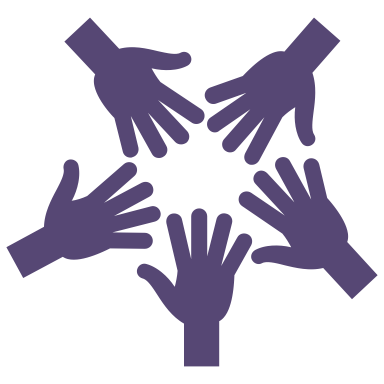 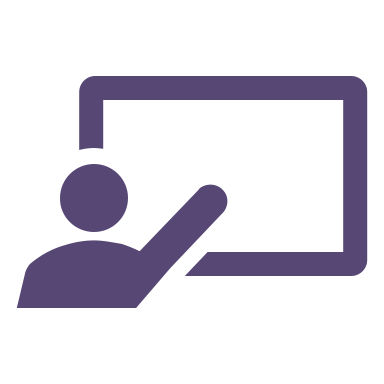 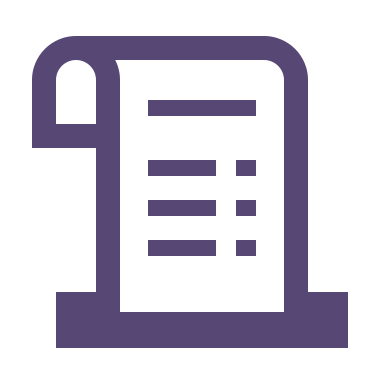 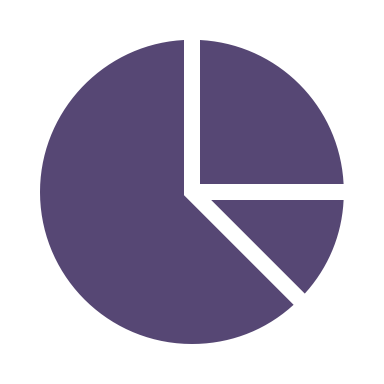 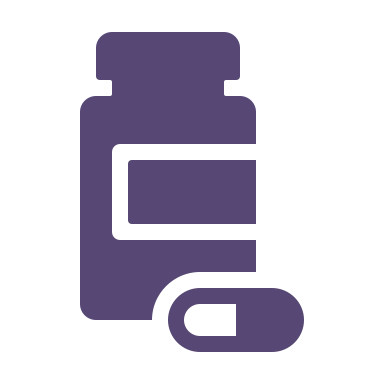 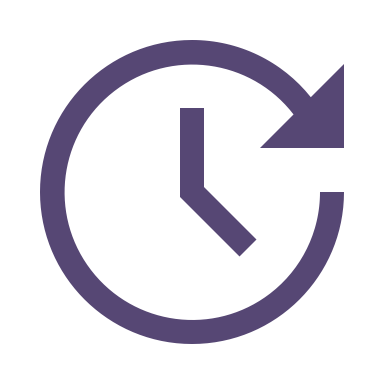 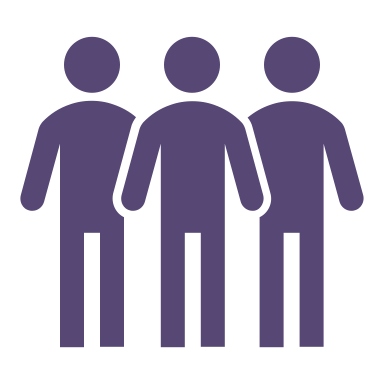 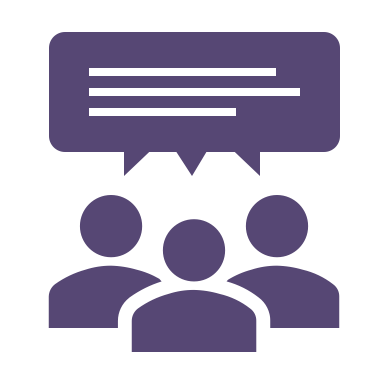 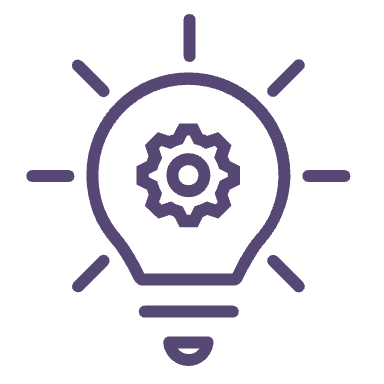 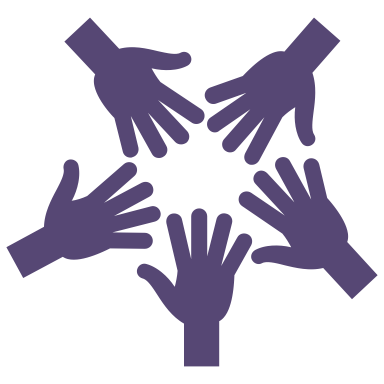 1. Samen beslissen
1
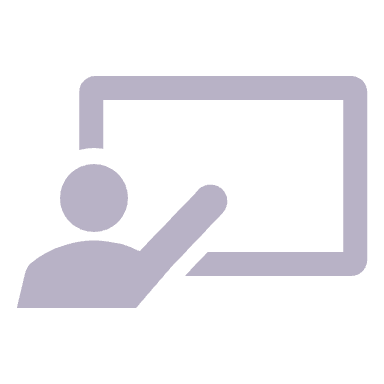 2
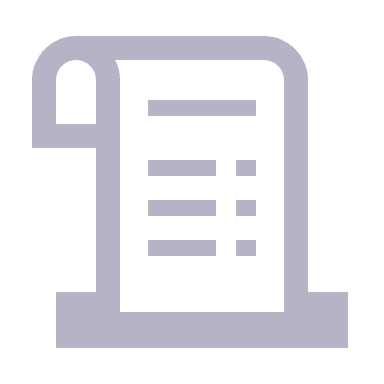 3
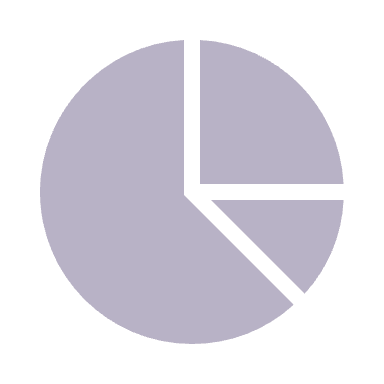 Samen Beslissen wordt in gehele stappenplan gebruikt!
Uitgangspunt voor elke zorgverlener: zo veel mogelijk aansluiten bij de individuele patiënt
Aandacht voor doelen en prioriteiten van de patiënt gedurende het gehele behandeltraject
Kleine stappen in beslissen en realistische verwachtingen scheppen



In deze presentatie ligt de nadruk op doelen en opties: voor het gehele stappenplan kunt u de leidraad raadplegen
4
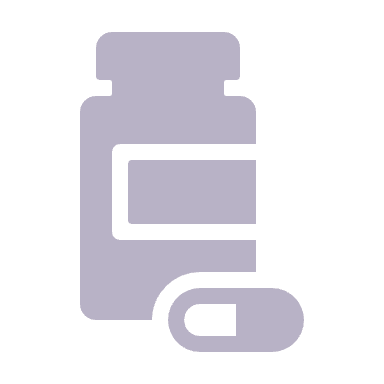 5
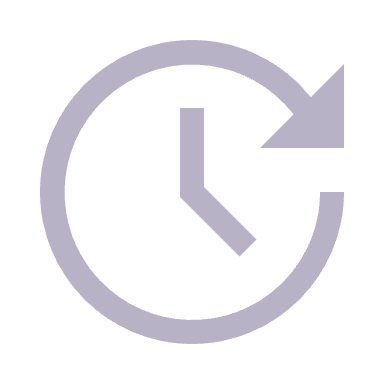 6
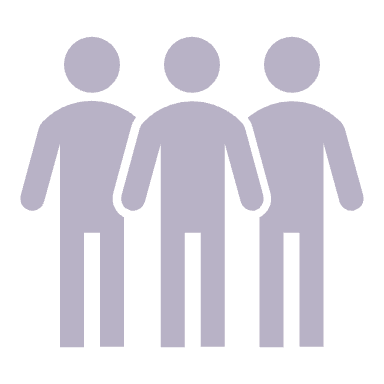 7
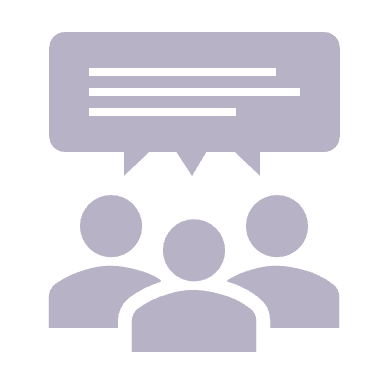 8
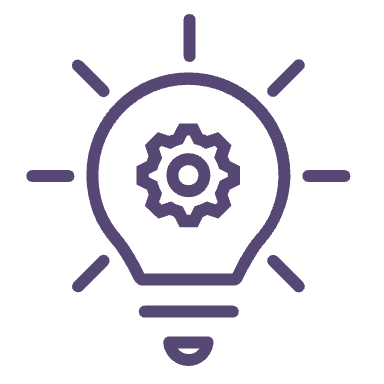 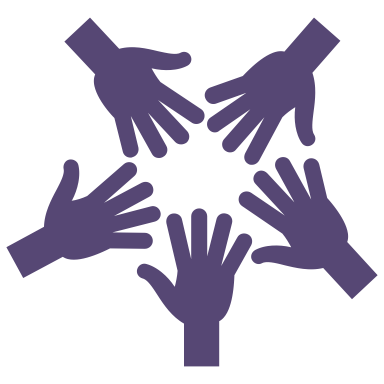 1. Samen beslissen
1
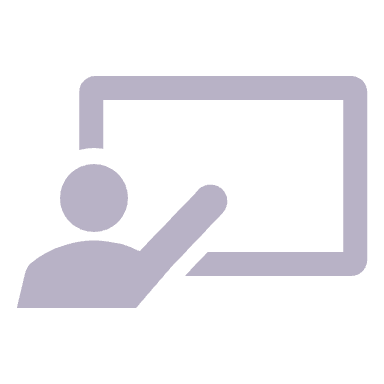 2
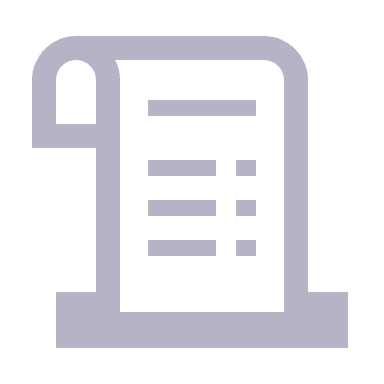 3
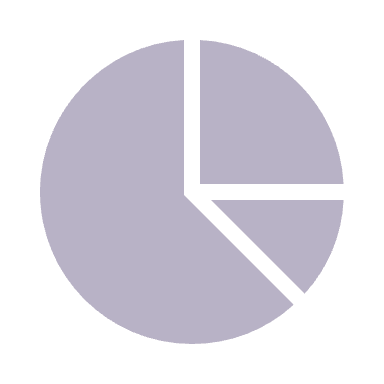 4
Algemene doelen
Kwaliteit vs. kwantiteit
Belangrijke persoonlijke waarden

Functionele doelen
Dagelijks functioneren

Ziekte-specifieke doelen
Mate van diagnostiek en behandeling
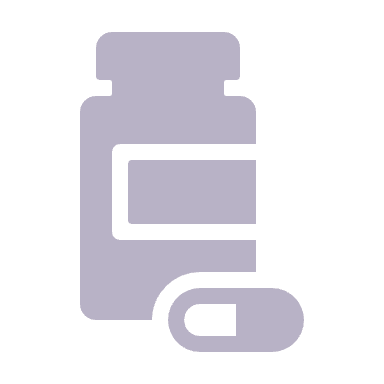 5
“Ik wil zo lang mogelijk thuis blijven wonen”
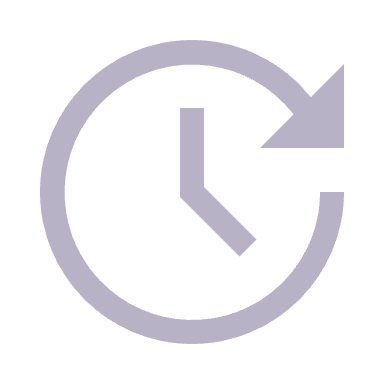 6
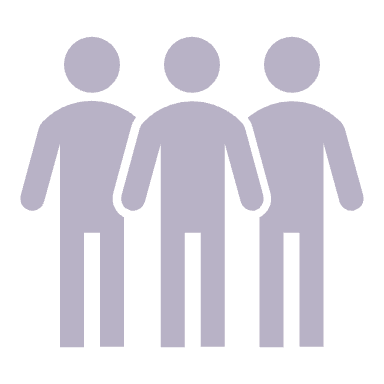 7
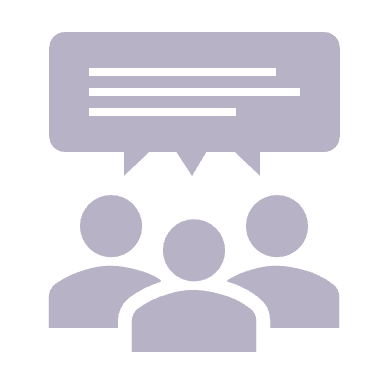 8
”Ik wil mijn knieën kunnen buigen om in de tuin te kunnen werken”
“Ik wil symptoomgerichte bestrijding van pijn, zonder veel diagnostiek”
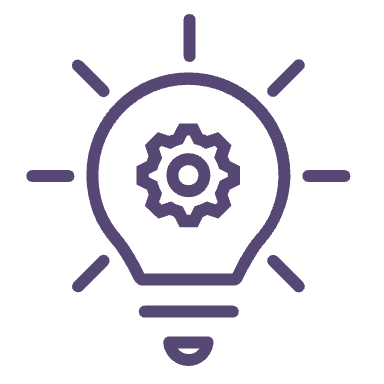 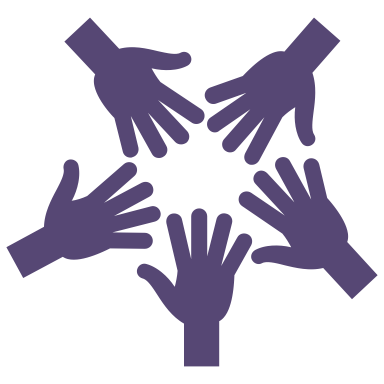 1. Samen beslissen
1
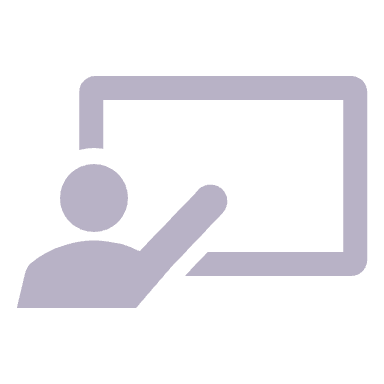 2
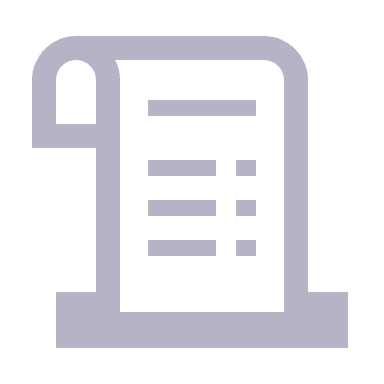 3
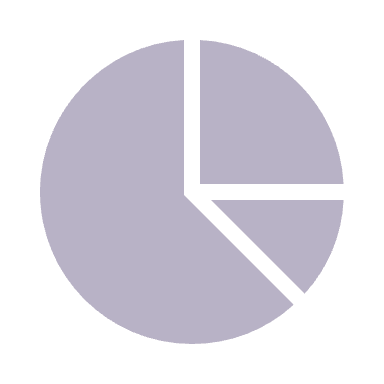 4
Behandelopties naast doelen leggen
Bespreken van de opties:
Voor- en nadelen
Risico’s 
Meerwaarde
Betekenis voor belastbaarheid
Prioriteiten van de patiënt
De regieondersteuner:

Zorgt voor het aansluiten van alle keuzes en plannen op de doelen van de patiënt

Voorbeeld: doel om niet te vaak in het ziekenhuis te zijn voor controles, regieondersteuner bekijkt het totaal aantal bezoeken

De zorgverlener bekijkt dit vanuit hun eigen behandeling
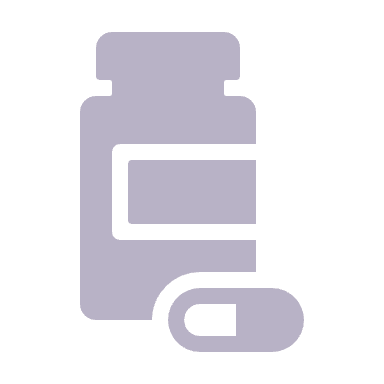 5
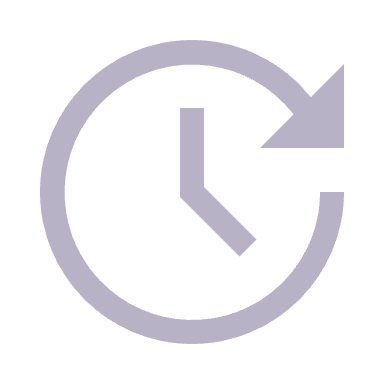 6
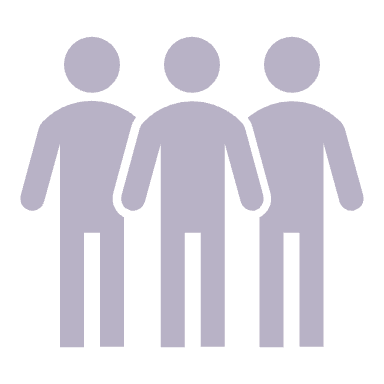 7
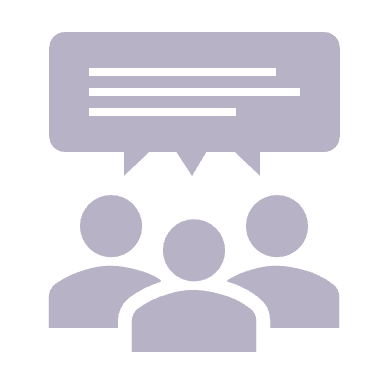 8
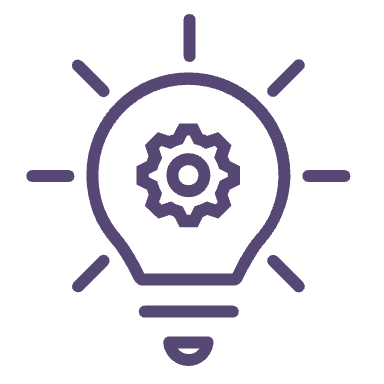 [Speaker Notes: Hulpmiddelen:
Keuzehulp voor ouderen met meerdere chronische aandoeningen
Samen beslishulp]
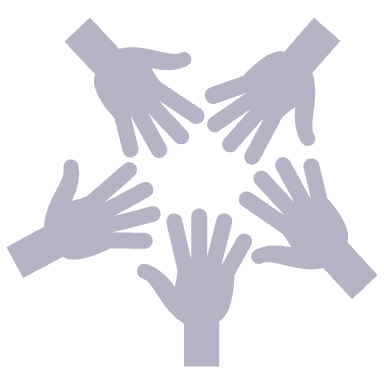 2. Integrale beoordeling van de patiënt
1
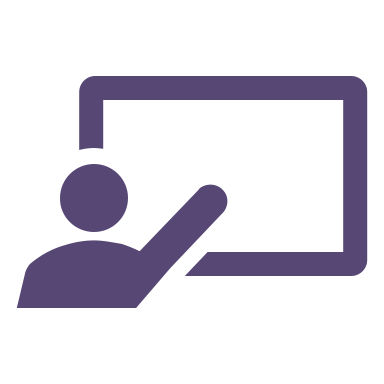 2
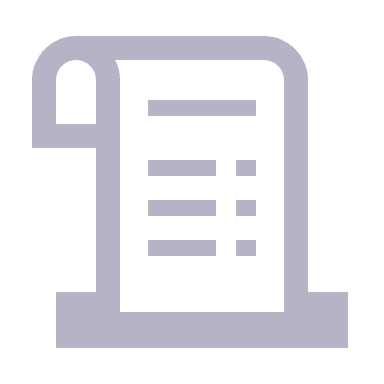 3
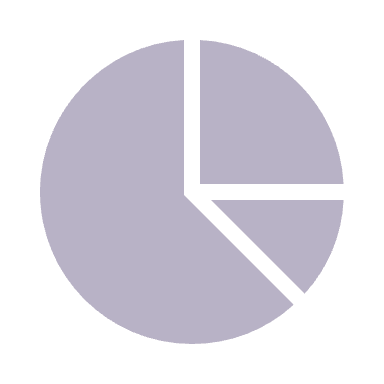 4
Dit wordt gedaan door een zorgverlener met generalistische competenties, alle anderen houden rekening met de bevindingen. In kaart gebracht wordt:
Alle ziekten, aandoeningen en (niet) medicamenteuze behandelingen.
Overweeg of psychiatrische comorbiditeit een specifiek aandachtspunt is

Biopsychosociale situatie van de patiënt: ADL, mobiliteit, psychisch en cognitief functioneren, sociale situatie

Ziektelast: invloed op dagelijks leven en kwaliteit van leven

Gezondheidsvaardigheden
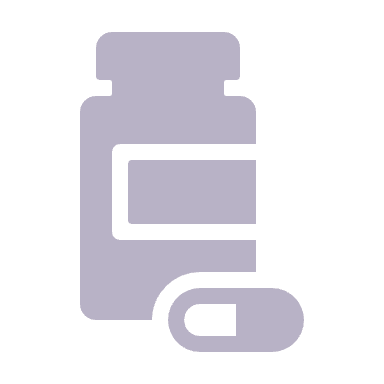 5
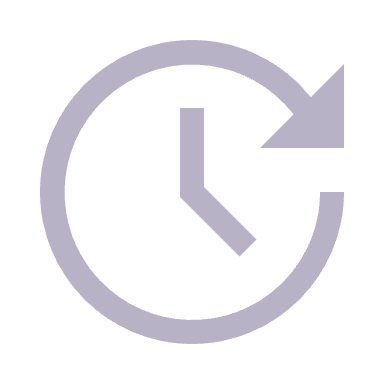 6
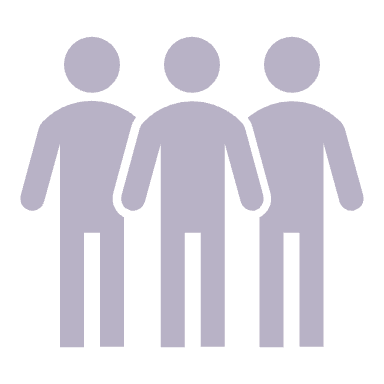 7
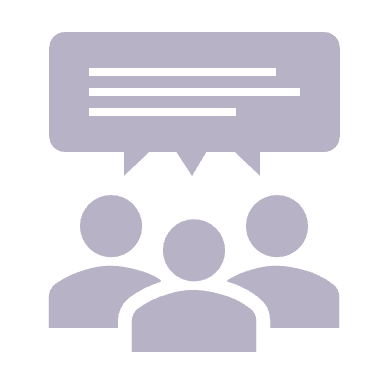 8
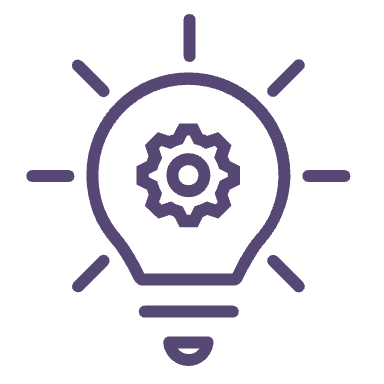 [Speaker Notes: Hulpmiddelen voor in kaart brengen:
(Comprehensive) geriatric assessment (ook voor jongere patiënten)
International Classification of Functioning, Disability and Health]
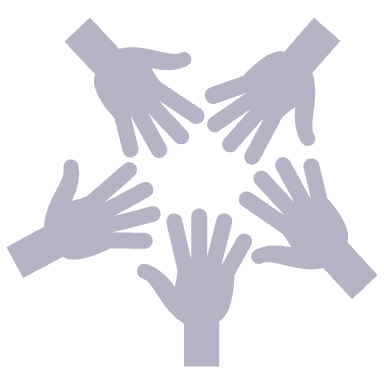 3. Interpretatie van bewijs en richtlijnen
1
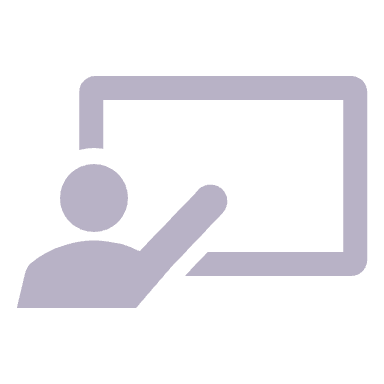 2
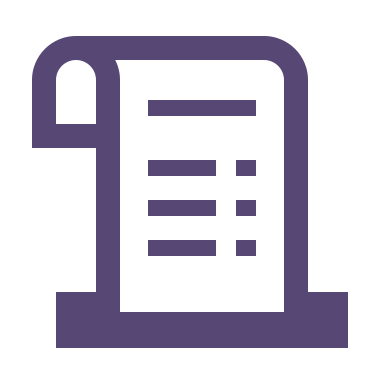 3
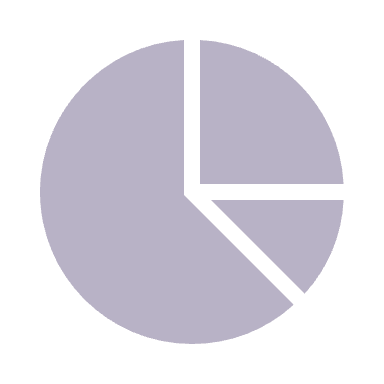 Belangrijk om aanbevelingen uit aandoening specifieke richtlijnen kritisch beschouwen want:
Multimorbiditeit = heterogeen
Multimorbiditeit, hogere leeftijd en kwetsbaarheid zijn vaak exclusiecriteria van RCTs waarop richtlijnen gebaseerd zijn
Stel jezelf de volgende vragen:
Past het bewijs bij de unieke situatie van de patiënt?
Risico op bijwerkingen door comorbiditeiten
Interacties met andere medicijnen en behandelingen
Zijn de uitkomstmaten van het onderzoek relevant voor de patiënt?
Voorkeuren van de patiënt (Samen Beslissen)
Veranderende farmacokinetiek en dynamiek in de oudere patiënt
Beperkingen in behandelingen door functionele beperkingen
Behandeleffect in perspectief van prognose van de patiënt
4
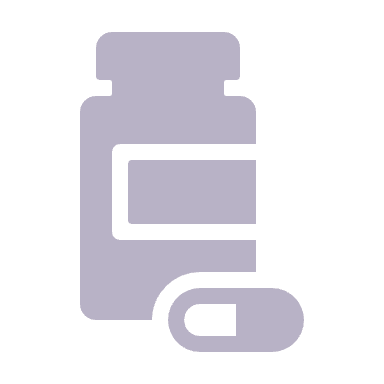 5
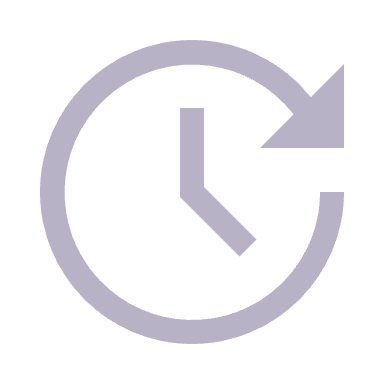 6
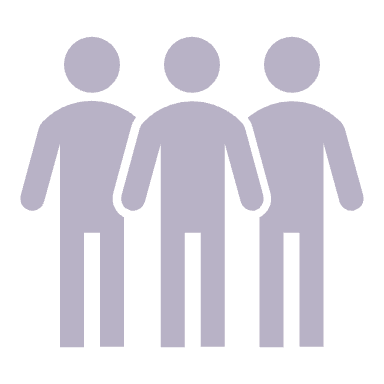 7
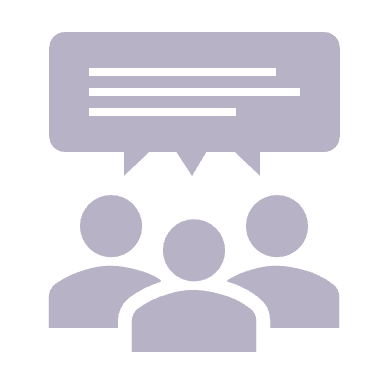 8
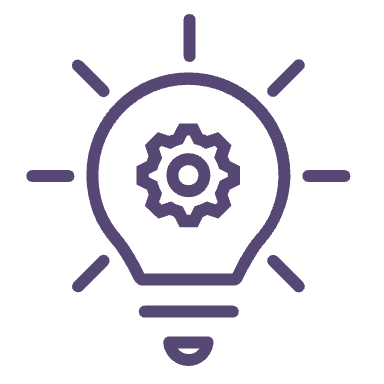 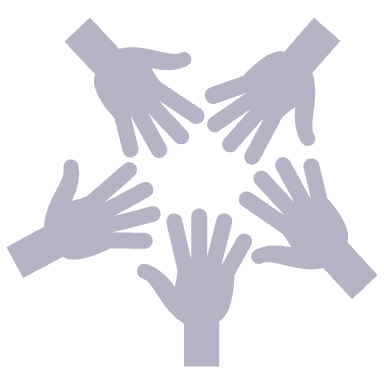 4. Beoordeling van behandelplan als geheel
1
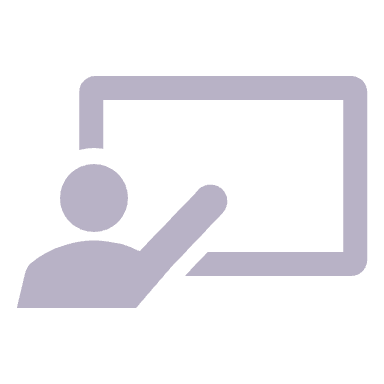 2
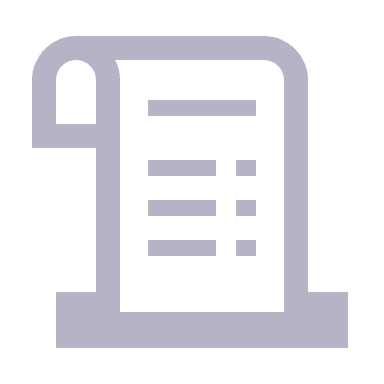 3
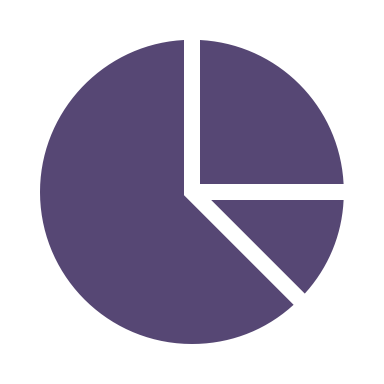 4
Doel: een zo simpel mogelijk behandelregime die bij de zorgverlener past
Alle zorgverleners kijken kritisch welke zorg binnen hun behandeling nodig is
De regieondersteuner beoordeelt als volgt:
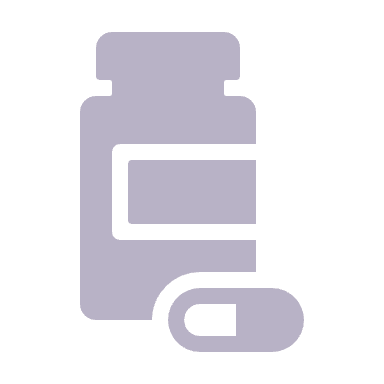 5
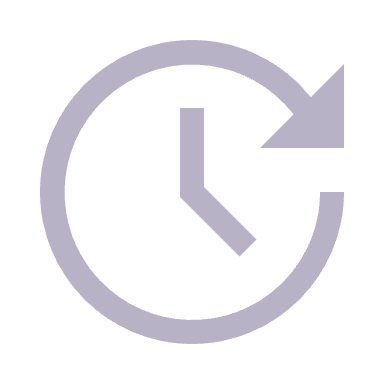 6
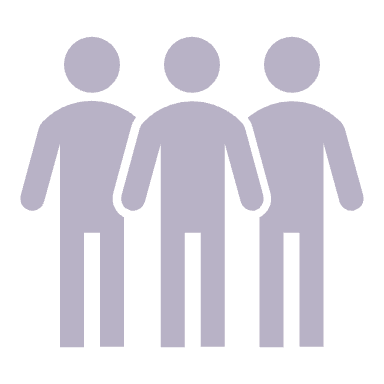 7
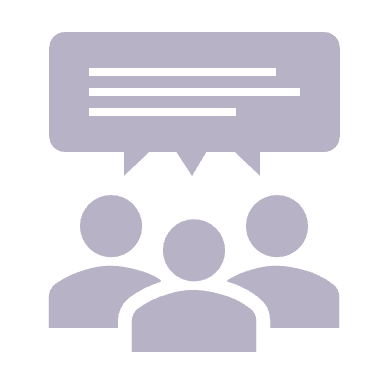 8
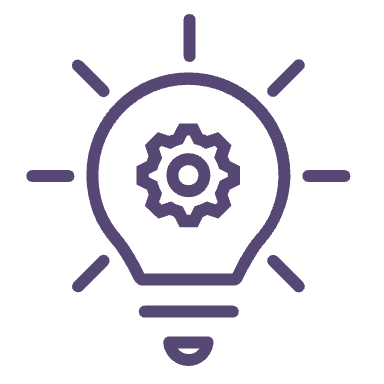 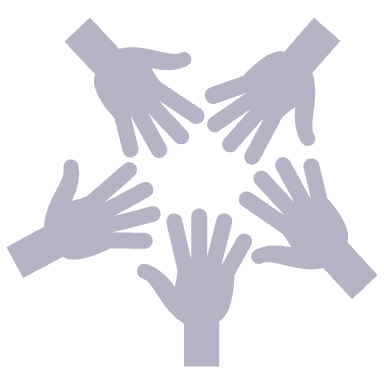 4. Beoordeling van behandelplan als geheel
1
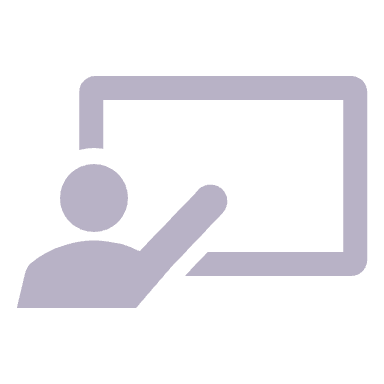 2
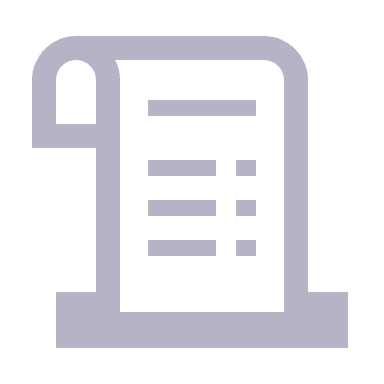 3
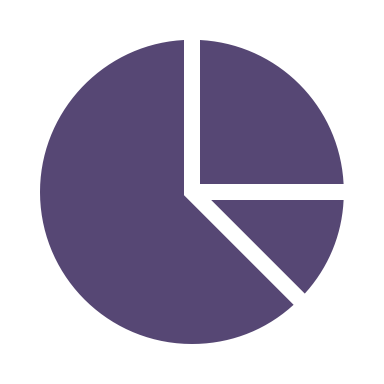 4
Overzicht van alle ziekten en hun ziektelast
Overzicht in betrokken behandelaren, behandelingen en behandellast en praktische haalbaarheid
Aantal afspraken, medicijnen (therapietrouwheid), niet-medicamenteuze adviezen, fysiotherapie, psychologische behandelingen
Interacties tussen behandelingen, risico op nadelige effecten, tegenstrijdige adviezen
Verenigbaarheid met prognose/tijdspad en doelen
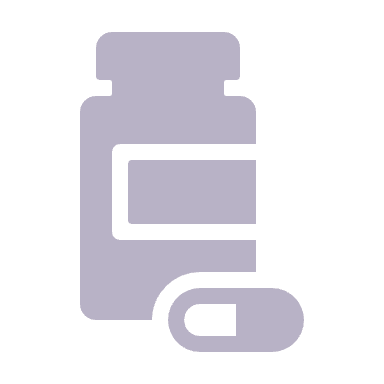 5
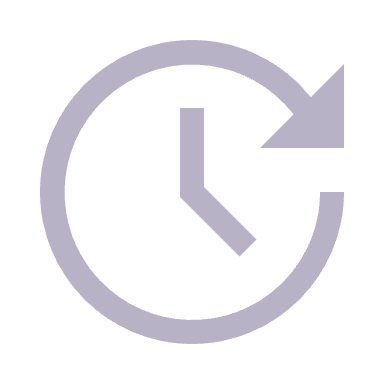 6
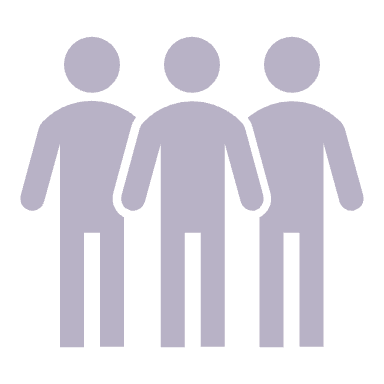 7
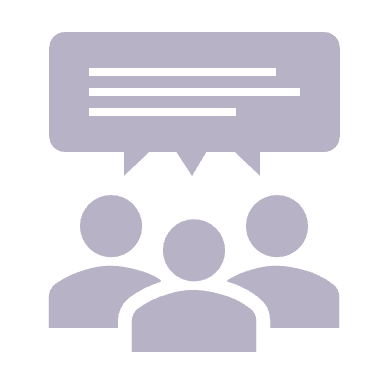 8
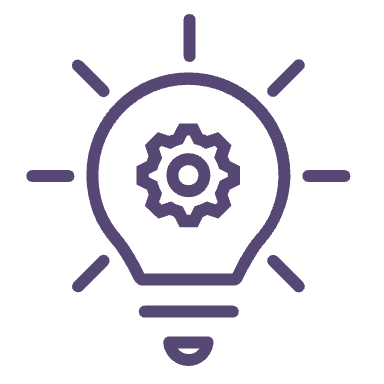 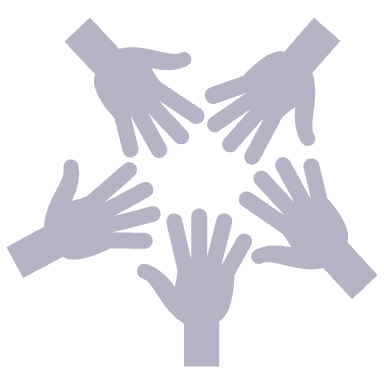 4. Beoordeling van behandelplan als geheel
1
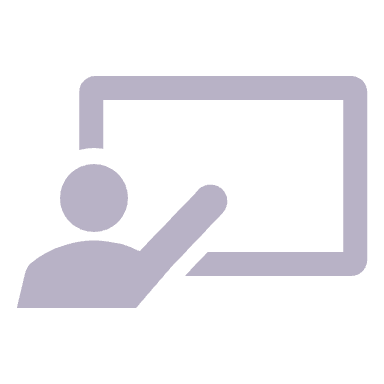 2
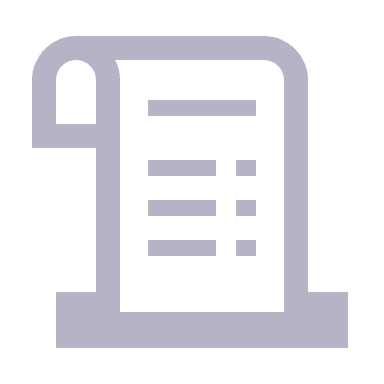 3
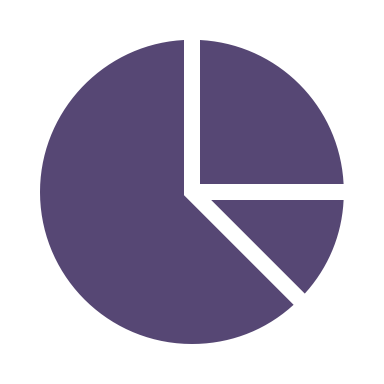 4
Behandelregime aansluiten op doelen, voorkeuren en wensen patiënt (Samen Beslissen)
Stop wat niet aansluit, conflicterend of dubbel is
Welke zorg is er nodig in het ziekenhuis en wat kan dichterbij huis?
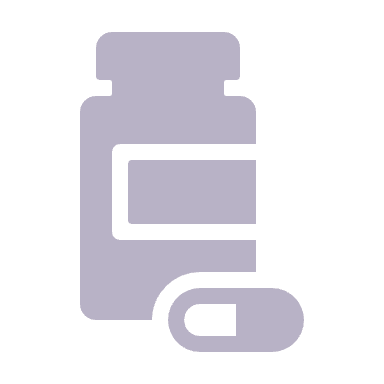 5
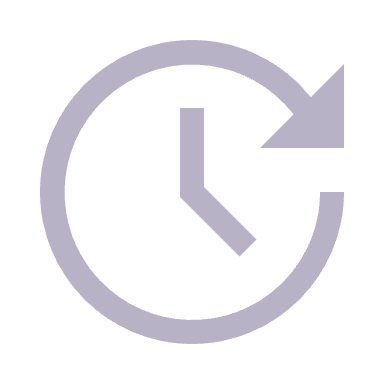 6
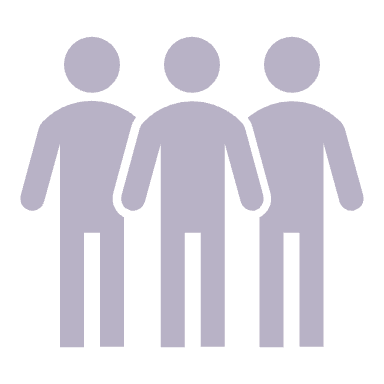 7
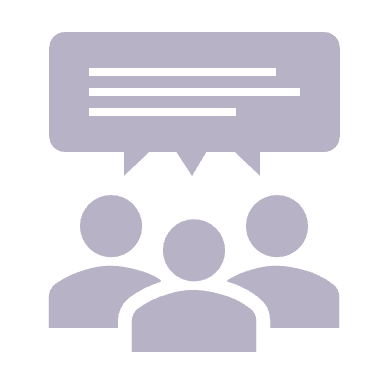 8
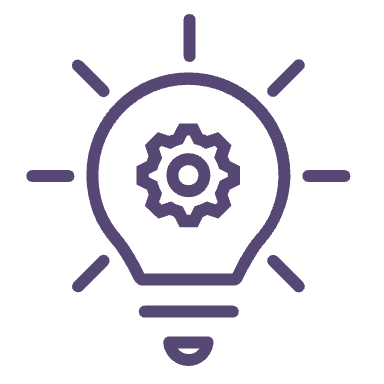 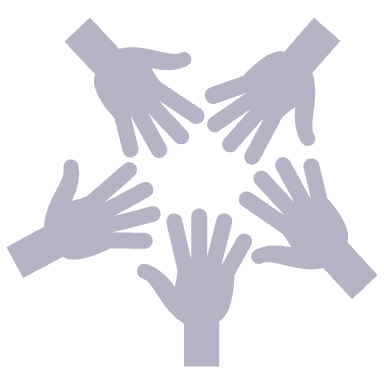 4. Beoordeling van behandelplan als geheel
1
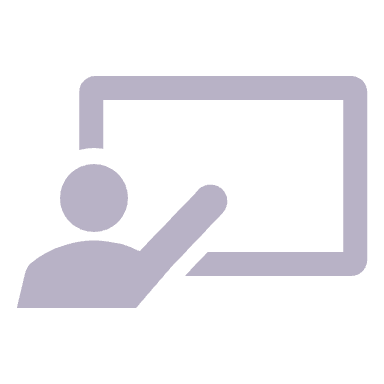 2
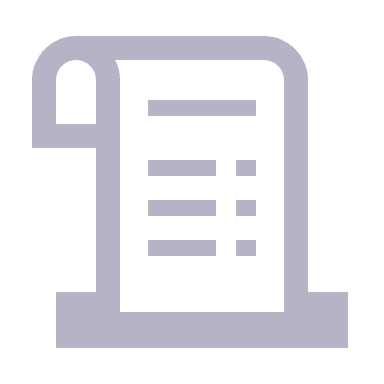 3
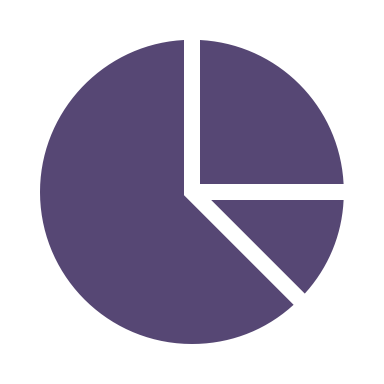 4
Naast huidige behandelingen, moet er ook aandacht zijn voor preventie
Voorkomen van erger of nieuwe ziekten (denk bijvoorbeeld aan CVRM)
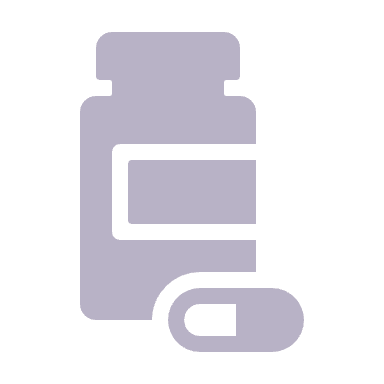 5
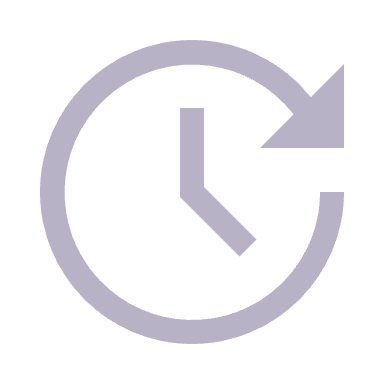 6
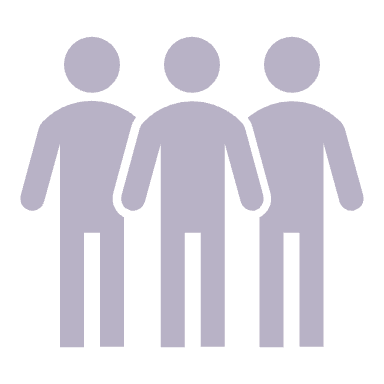 7
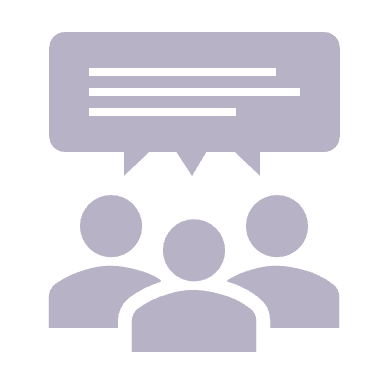 8
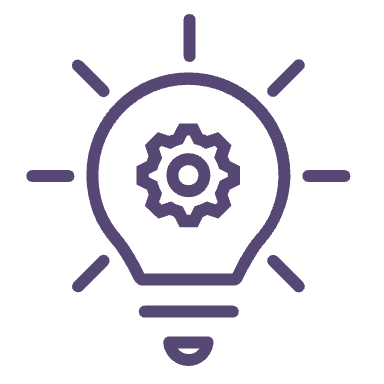 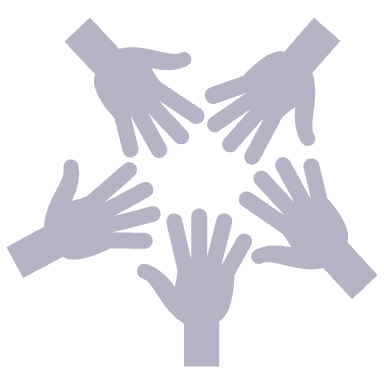 5. Optimaliseren van medicatie
1
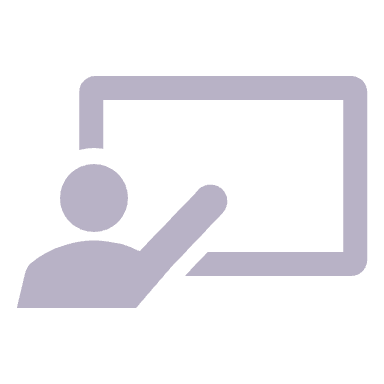 2
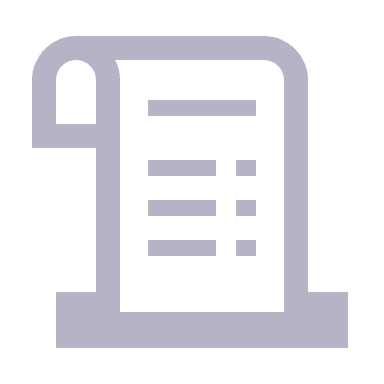 3
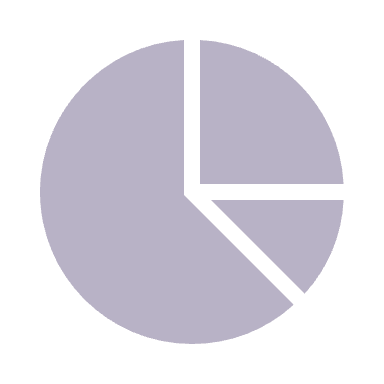 4
Streef naar een optimaal en eenvoudig schema

Medicatiebeoordeling (richtlijn polyfarmacie bij ouderen):
Ervaringen van patiënt?
Overtuigingen wat betreft medicijnen!
Farmacotherapie gerelateerde problemen?
Bijvoorbeeld: vallen
Toepassing van coaching in zelfmanagement: inventarisatie therapietrouwheid
Behandeleffect, inventarisatie van (niet-medicamenteuze) alternatieven
Bijwerkingen
Time to benefit
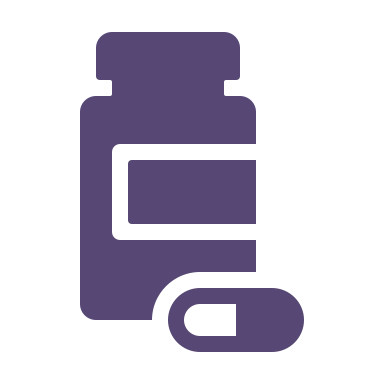 5
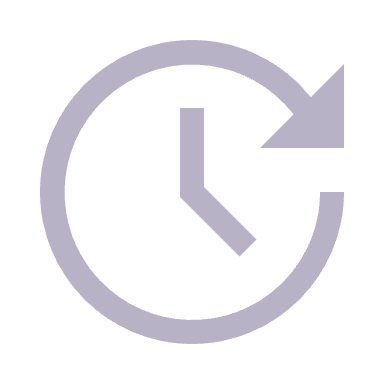 6
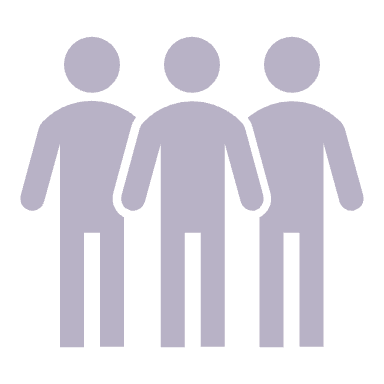 7
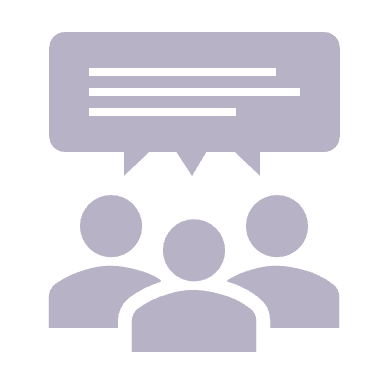 8
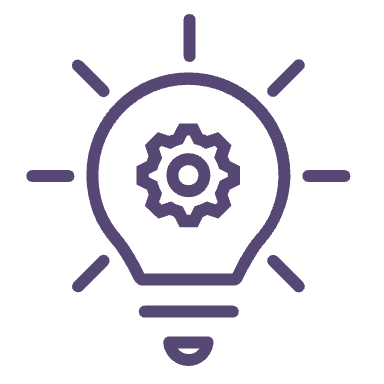 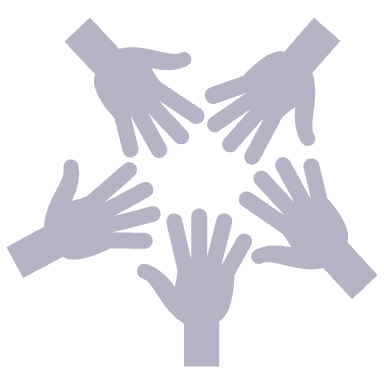 6. Proactieve zorgplanning
1
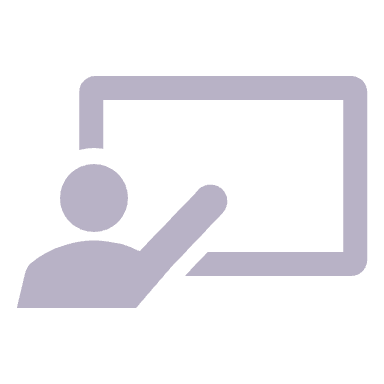 2
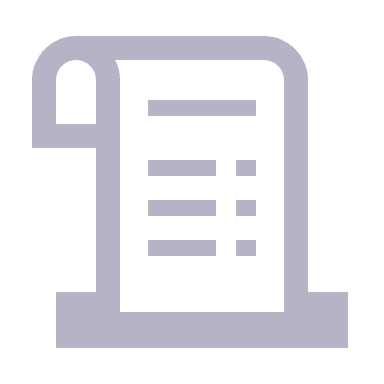 3
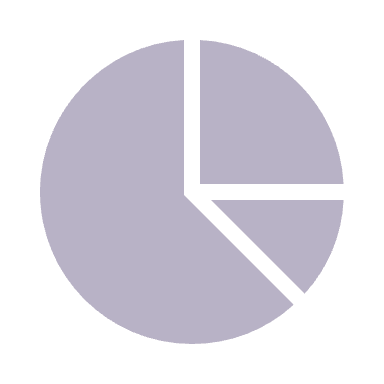 4
Alle zorgprofessionals dienen alert te zijn voor de noodzaak voor proactieve zorgplanning binnen hun eigen aandoening
Bewustwording van chronische aandoeningen en implicaties
Anticiperen op veranderingen

De regieondersteuner is alert op de noodzaak voor zorgplanning door de optelsom van verschillende aandoeningen
Samenwerking met 1e lijn is essentieel!

Leg afspraken goed vast in het EPD/brieven!
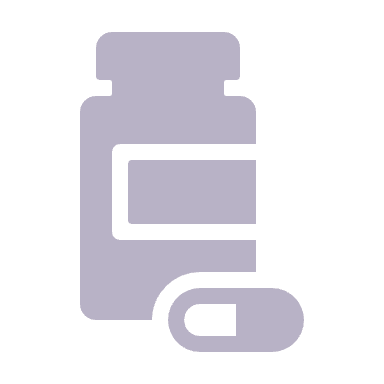 5
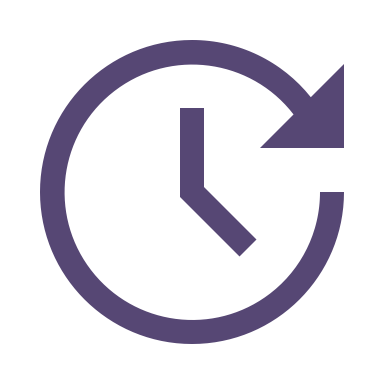 6
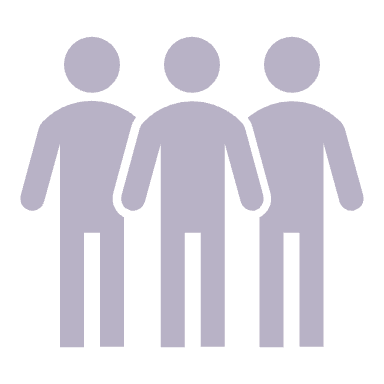 7
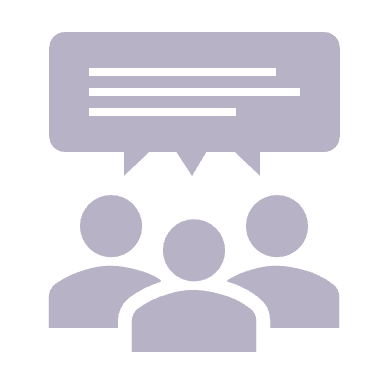 8
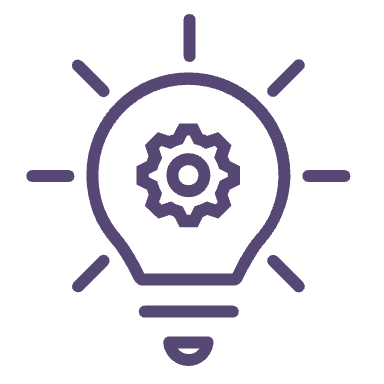 [Speaker Notes: Hulpmiddel voor timing: surprise question]
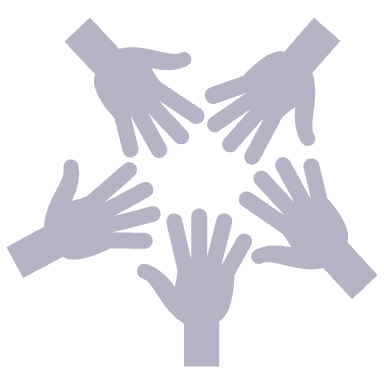 7. Regieondersteuning en zorgoverzicht
1
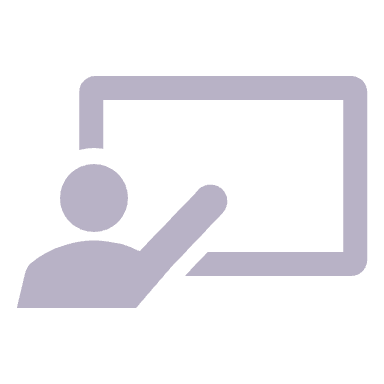 2
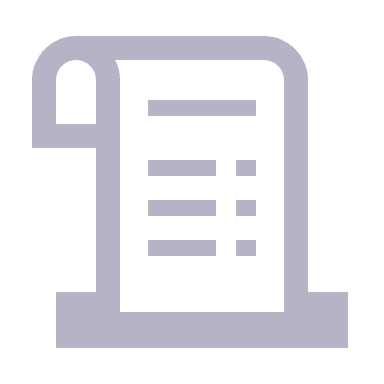 3
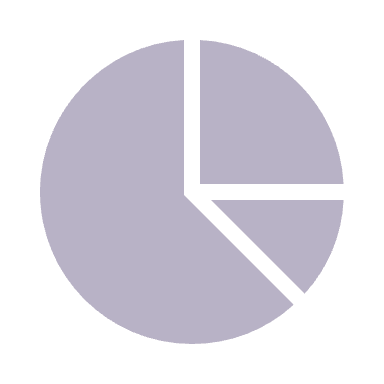 4
52% van patiënten ervaart zorg gericht op 1 aandoening (rapport Patiëntenfederatie 2022)
Patiënten moeten zelf overzicht bewaren, wat niet altijd lukt
 aanstellen van een regieondersteuner
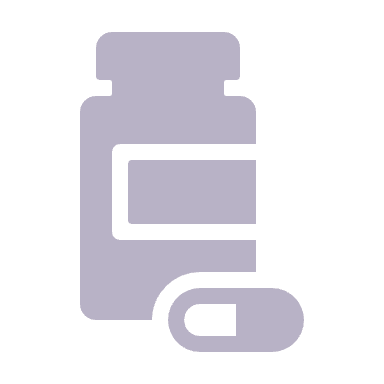 Voor elke zorgprofessional:
5
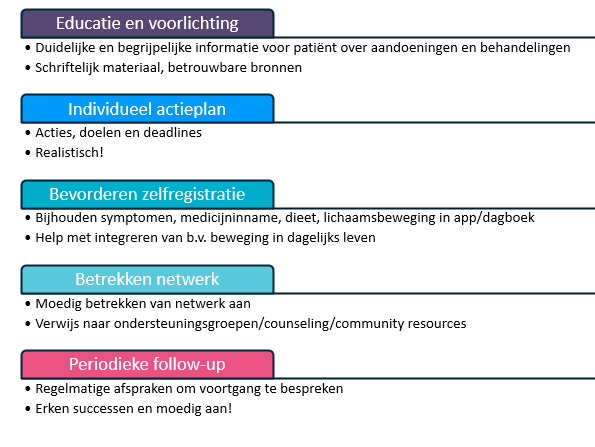 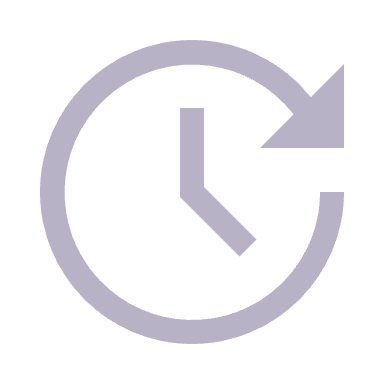 6
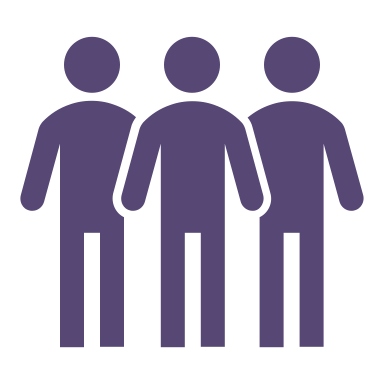 7
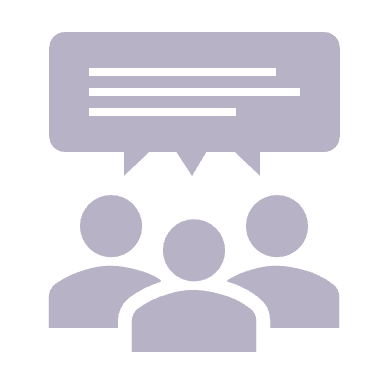 8
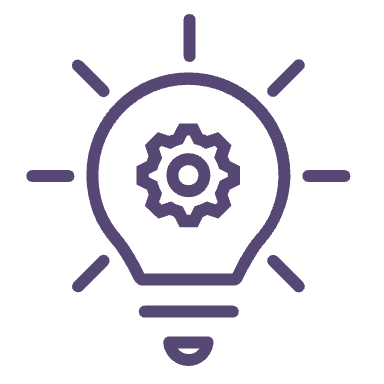 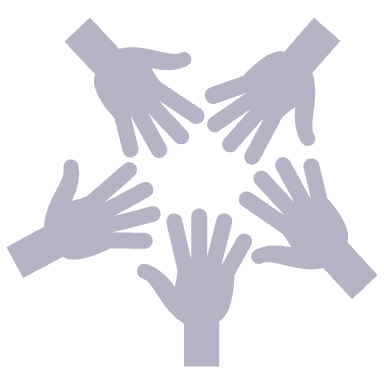 7. Regieondersteuning en zorgoverzicht
1
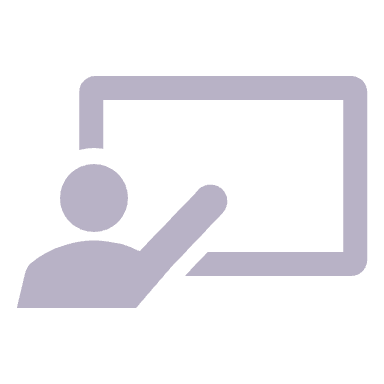 2
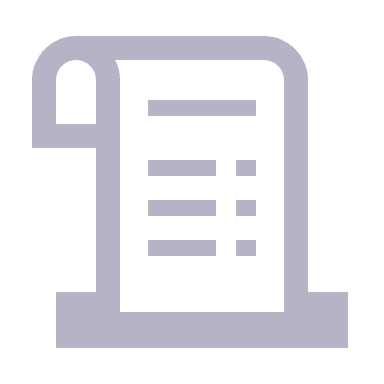 3
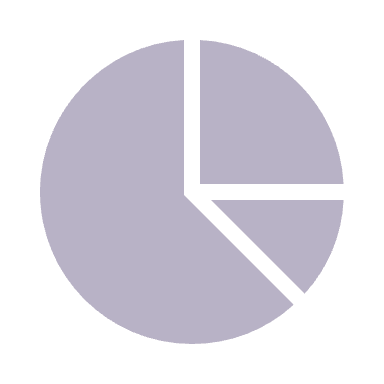 4
Voor de regieondersteuner:
Afstemmen overkoepelend behandelplan wat aansluit bij de patiënt met regelmatige evaluatie
Creëren van zorgoverzicht
Communiceren van rollen naar collega’s
Kritisch evalueren van aantal zorgverleners en afspraken
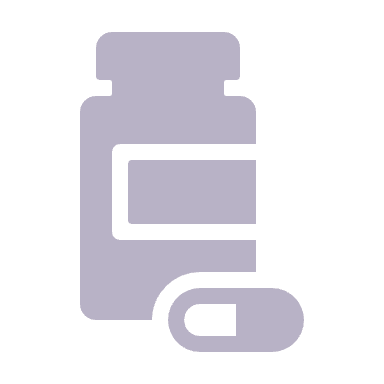 5
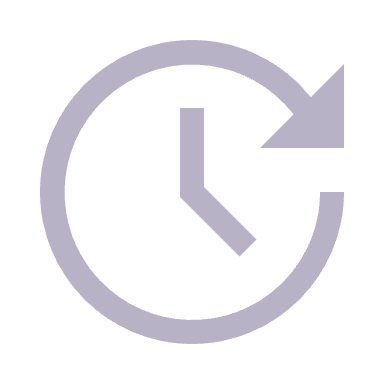 6
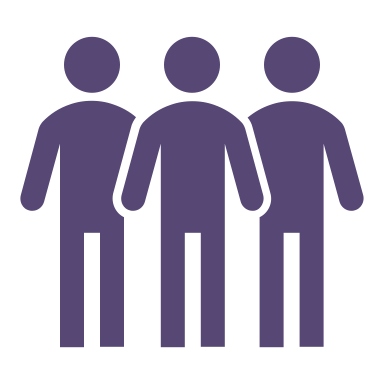 7
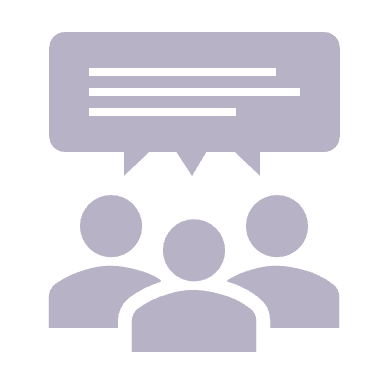 8
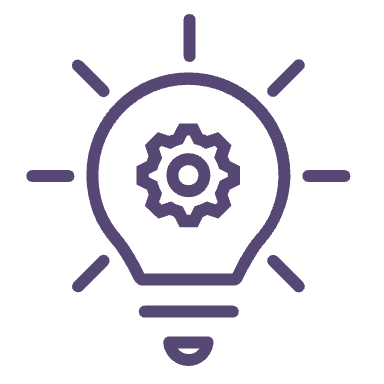 Inhoud
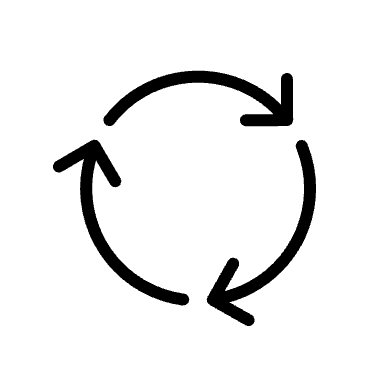 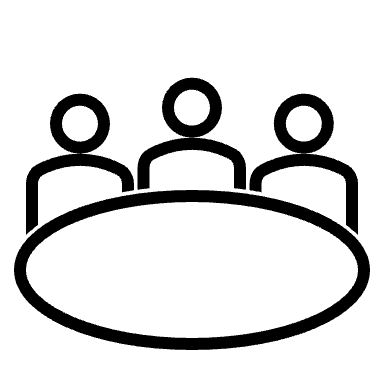 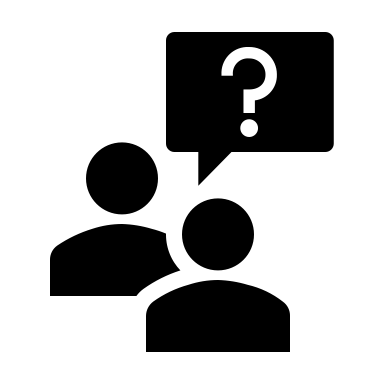 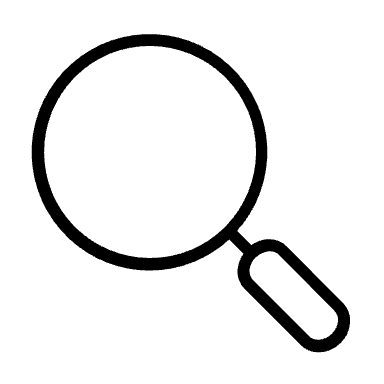 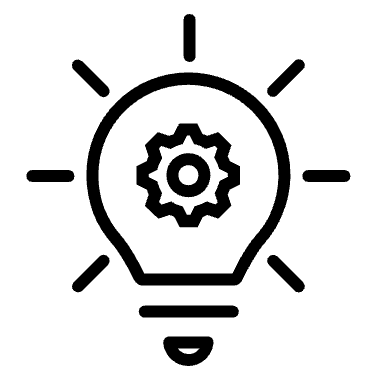 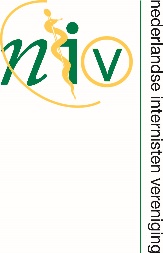 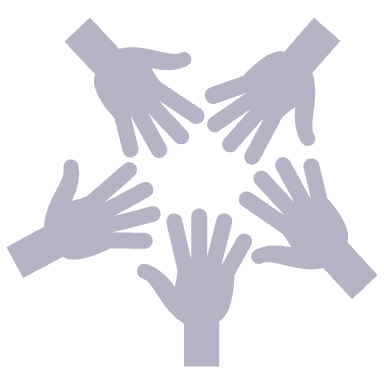 8. Multidisciplinaire samenwerking
1
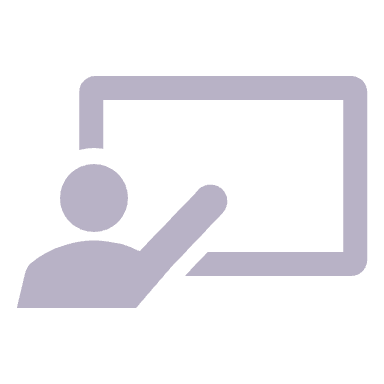 2
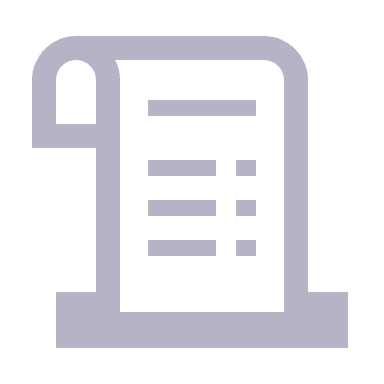 3
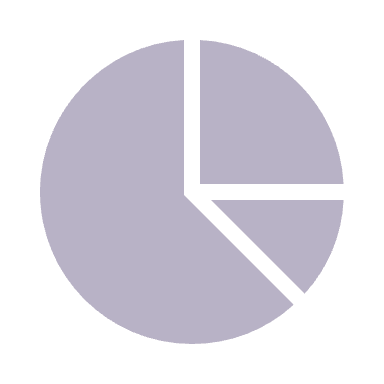 4
Interdisciplinaire afstemming mag niet ontbreken voor het afstemmen van een behandelplan!
Uitwisseling van expertise nodig voor goed afstemmen van behandelingen:
Onderlinge afspraken over taakverdeling, coördinatie en continuïteit
Hierna is regieondersteuner in the lead
Kan in de vorm van een multidisciplinaire beoordeling, maar niet altijd nodig
Leidraad Multidisciplinaire beoordeling bij multimorbiditeit voor meer informatie
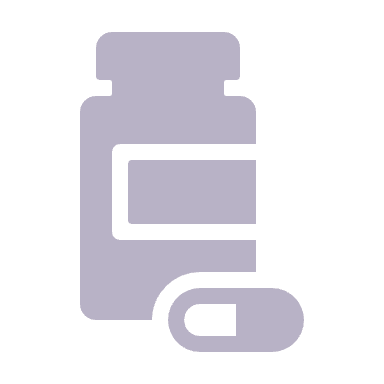 5
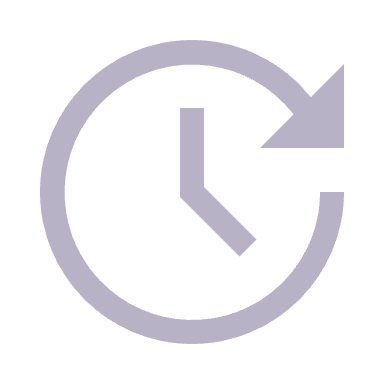 6
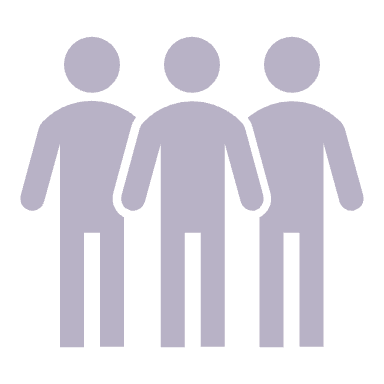 7
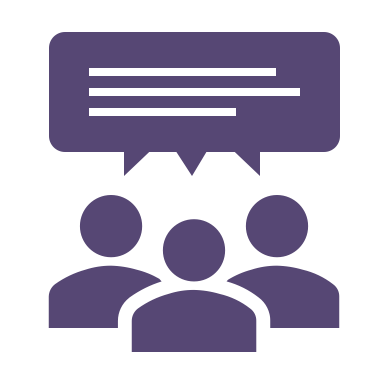 8
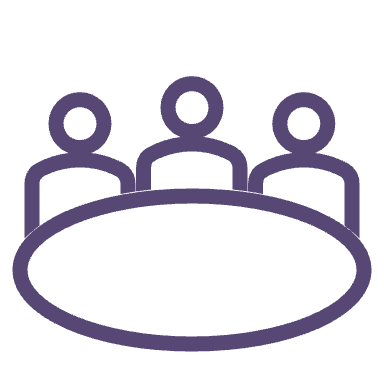 [Speaker Notes: De leidraad MDB beschrijft uitvoering hoe op multidisciplinaire wijze tot een overkoepelend behandelplan gekomen kan worden, die zowel is afgestemd op de verschillende aandoeningen als de patiënt als geheel]
Identificatie van patiënt die gebaat is bij een behandeling op maat
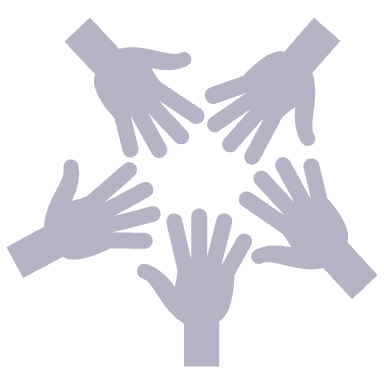 8. Multidisciplinaire samenwerking
1
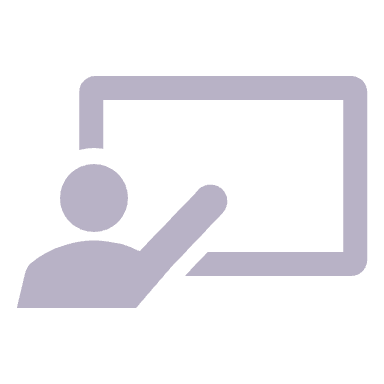 2
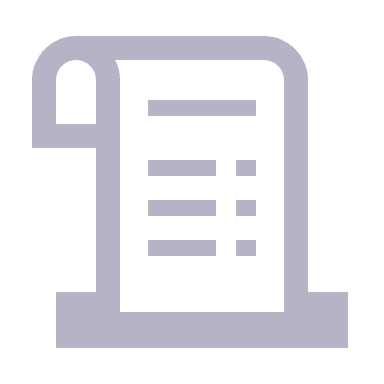 3
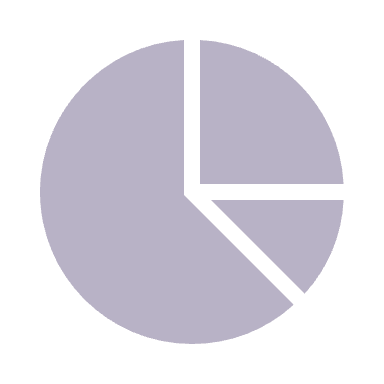 4
Leidraad Behandeling van multimorbiditeit op de polikliniek
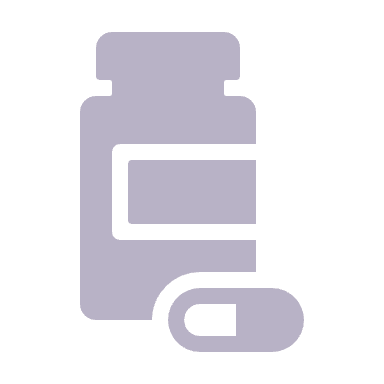 5
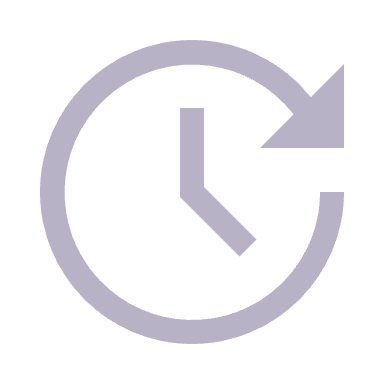 6
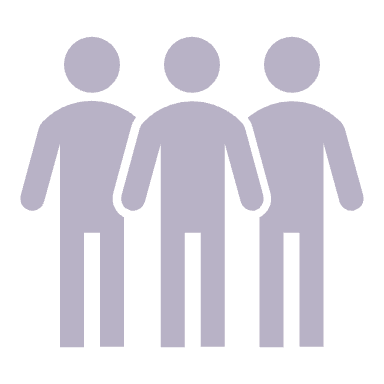 7
Complexe zorgcoördinatie vraag: Leidraad Multidisciplinaire Beoordeling bij Multimorbiditeit
Geen complexe zorgcoördinatie vraag: telefonisch/schriftelijk afstemmen
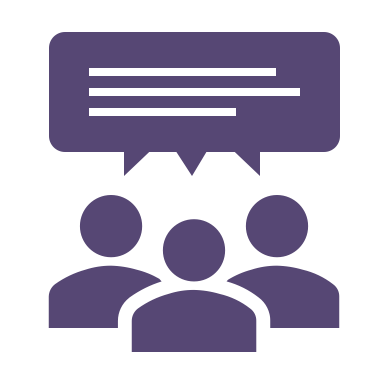 8
Follow up consultvoering volgens Leidraad Behandeling van multimorbiditeit op de polikliniek
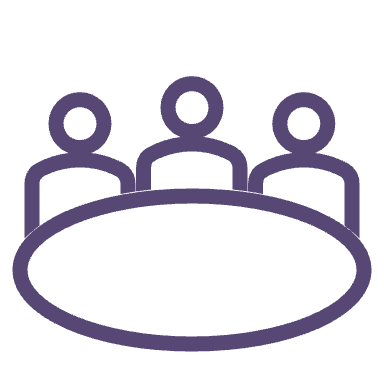 Inhoud
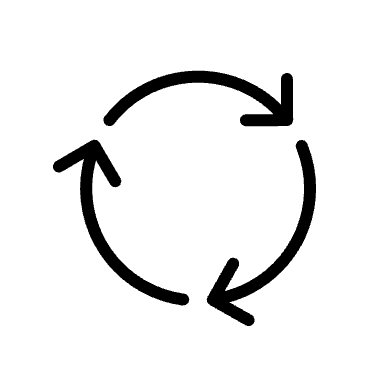 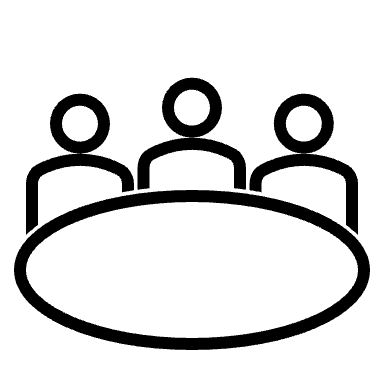 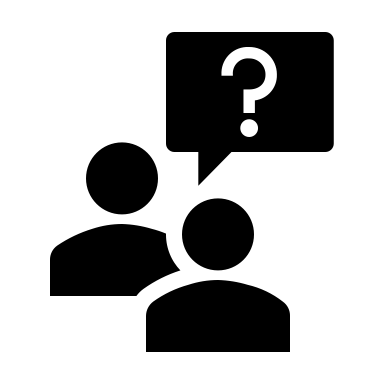 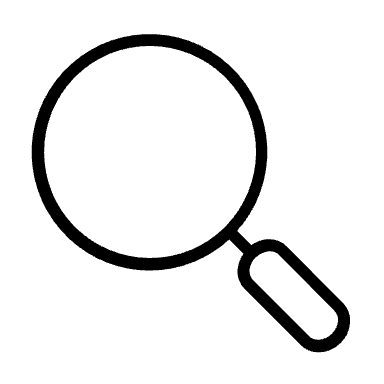 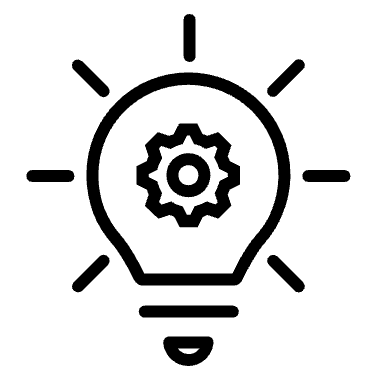 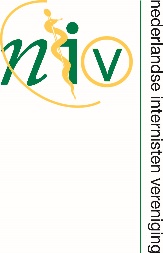 Samenvatting
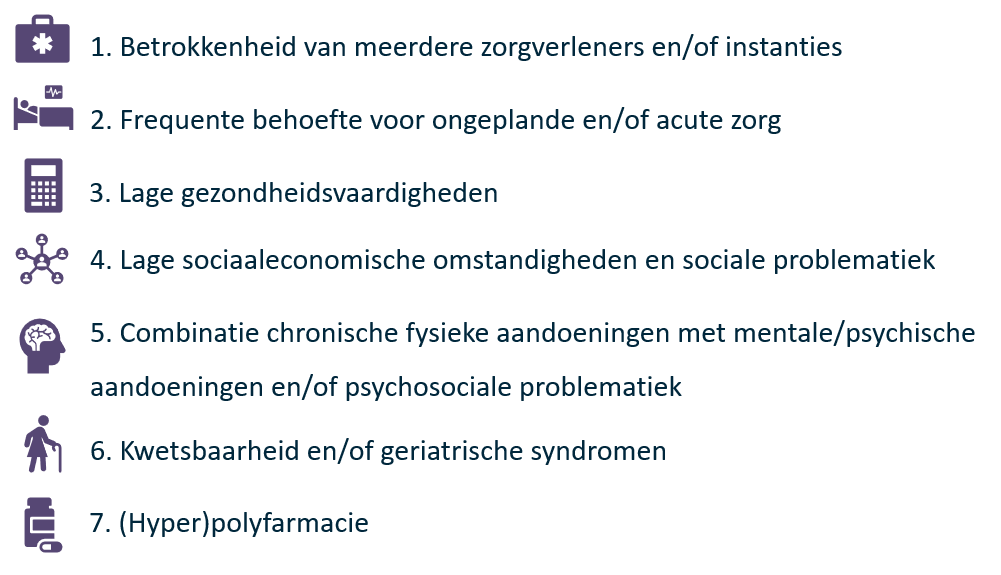 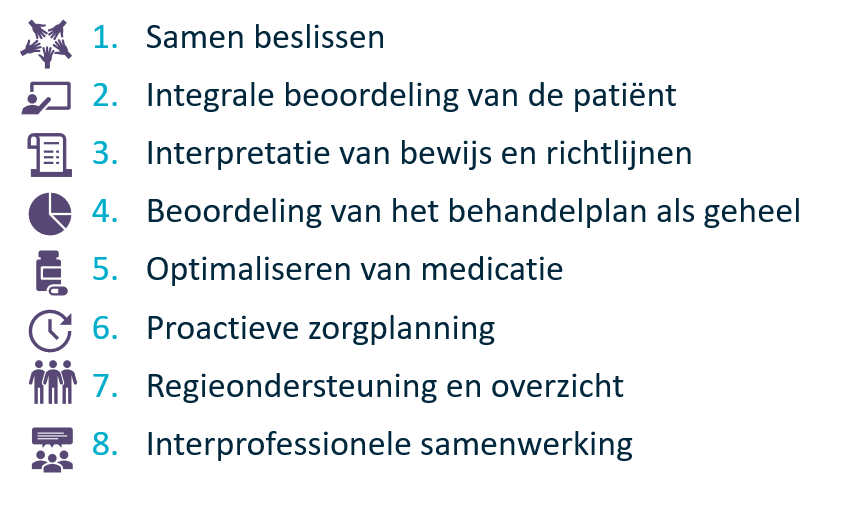 Leidraad Multidisciplinaire beoordeling bij multimorbiditeit
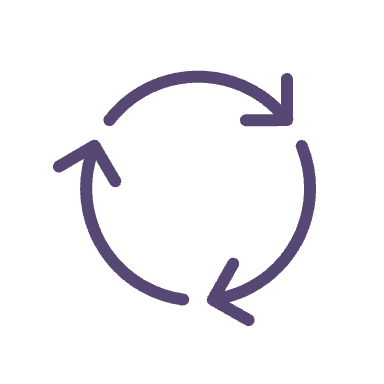 Meten, delen en leren van elkaar
Deel ervaringen er leer van elkaar via het Platform Voor Multimorbiditeit: multimorbidity.nl
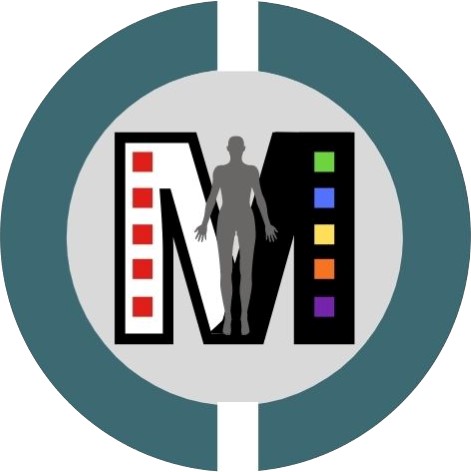 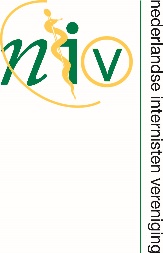 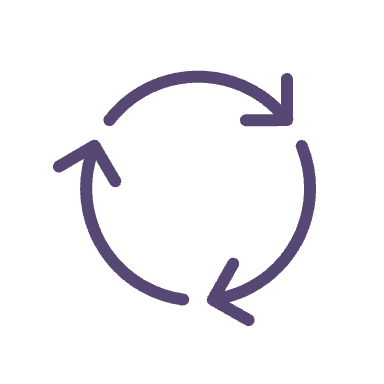 Einde
Voor een uitgebreidere beschrijving en implementatieplan verwijzen we naar de complete leidraad Behandeling van patiënten met multimorbiditeit op de polikliniek!

Bedankt voor het doornemen van de presentatie!
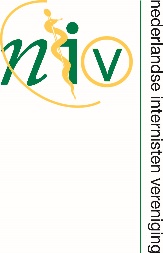